Lecture 7: Advanced BGP Concepts
Lecturer: Venkat Arun

Note: A lot of what we discuss today is not in the book. I have included references where relevant
Recap
ASes advertise routes to each other. 
Suppose A tells (advertises to) B about a route to IP prefix X (e.g. 128.3.0.0/16)
The route advertisement consists of the sequence of ASes through which the packet will be sent if B were to send A an IP packet with destination address in X
An AS may have received multiple advertisements to the same IP address. For a given address (or more likely, a given IP prefix), the AS can pick any route it likes
Once it has picked a route, it starts sending packets over that route and advertises the others and withdraws previous routes if any
To a given AS B, AS A will advertise only one route to any prefix X. Exception is if the ASes are connected via multiple routers, in which case it can send one advertisement per connection point
Multiple connections between two ASes
Spectrum Internet
AT&T makes two advertisements to Spectrum, one for each connection point
It indicates its preference for which connection to use
It will probably prefer connection 2 since that is less work
Microsoft may choose to respect or ignore that preference. If AT&T really does not want Microsoft to use connection 1, then it should not advertise it
It is cheaper for Microsoft to use connection 1
Using connection 2 might give the user better quality of Microsoft’s network is better. It does something in a similar spirit for Microsoft Teams calls
AT&T
Austin
Seattle
Connection point 2
Connection point 1
Microsoft
Example algorithm to pick routes
ASes are free to pick any route they like. However, most use algorithms implemented by companies like Cisco and configure it to their needs. For example:
AS
Refer: https://community.cisco.com/t5/networking-knowledge-base/understanding-bgp-best-path-selection-manipulation/ta-p/3150576
Will BGP routes converge?
Slides borrowed from Jen Rexford’s talk: https://slideplayer.com/slide/5073626/
The paper she wrote with Lixin Gao called “Stable Internet Routing Without Global Coordination” forms a crucial part of our understanding of the internet
Better choice!
Only choice!
Top choice!
Better choice!
Only choice!
Only choice!
BGP does not converge
1 2 0
1 0
1
0
3 1 0
3 0
2 3 0
2 0
3
2
Pick the highest-ranked path consistent with your neighbors’ choices.
Global Control is Not Workable
Create a global Internet routing registry
Difficult to keep up to date
Require each AS to publish its routing policies
Difficult to get them to participate
Check for conflicting policies, and resolve conflicts
Checking is NP-complete
Re-checking for each failure scenario
Need a solution that does not require global coordination.
Think Globally, Act Locally
Design goals
Flexibility: allow complex local policies 
Privacy: do not require divulging policies
Backwards-compatibility: no changes to the protocol
Guarantees: convergence even when system changes
Solution: restrictions based on AS relationships
Path selection rules: which route you prefer
Export policies: who you tell about your route
AS graph structure: who is connected to who
advertisements
traffic
Customer-Provider Relationship
Customer pays provider for access to the Internet
Provider exports its customer’s routes to everybody
Customer exports provider’s routes only to its customers
Traffic to the customer
Traffic from the customer
d
AT&T
AT&T
Princeton
d
Princeton
advertisements
traffic
Peer-Peer Relationship
Peers exchange traffic between their customers 
AS exports only customer routes to a peer
AS exports a peer’s routes only to its customers
Traffic to/from the peer and its customers
DT
AT&T
d
Princeton
MPI
Hierarchical AS Relationships
Provider-customer graph is a directed, acyclic graph
If u is a customer of v and v is a customer of w
… then w is not a customer of u
w
v
u
Proposed Local Path Selection Rules
Classify routes based on next-hop AS
Customer routes, peer routes, and provider routes
Rank routes based on classification
Prefer customer routes over peer and provider routes
Allow any ranking of routes within a class
E.g., do not impose ranking among customer routes
Consistent with economic incentives
Customers pay for service, and providers are paid
Peer relationship contingent on balanced traffic load
Solving the Convergence Problem
Assumptions
Export policies based on AS relationships
Path selection rule that favors customer routes
Acyclic provider-customer graph
Result
Guaranteed convergence of the routing protocol
Holds under link/router failures and policy changes
Sketch of (constructive) proof
Activation sequence that leads to a stable state
Any “fair” activation sequence includes this sequence
Proof, Phase 1: Selecting Customer Routes
Activate ASes in customer-provider order
AS picks a customer route if one exists
Decision of one AS cannot cause an earlier AS to change its mind
3
2
1
An AS picks a customer 
route when one exists
d
0
Proof, Phase 2: Selecting Peer and Provider Routes
Activate rest of ASes in provider-customer order
Decision of one phase-2 AS cannot cause an earlier phase-2 AS to change its mind
Decision of phase-2 AS cannot affect a phase 1 AS
3
AS picks a peer or provider 
route when no customer 
route is available
4
1
2
d
6
0
5
8
7
Economic Incentives Affect Protocol Behavior
ASes already follow our rules, so system is stable
High-level argument
Export and topology assumptions are reasonable
Path-selection rule matches economic incentives
Empirical results
Routes for popular destinations are stable for ~10 days
Most churn due to small number of unpopular destinations 
ASes should follow our rules to make system stable
Encourage operators to obey these guidelines
… and provide configuration-checking tools
Consider more complex relationships and graphs
Different Rules: More Flexible Import Policies
Allowing more flexibility in ranking routes
Allow the same rank for peer and customer routes with the same AS path length
Never choose a peer route over a shorter customer route
Stricter AS graph assumptions
Hierarchical provider-customer relationship (as before)
No private peering with (direct or indirect) providers
Peer-peer
Backup Relationships
Backups: more liberal export policies
Primary and a backup provider
Peers giving backup service to each other
Extension: prefer routes with fewest backup links
Backup Provider
Peer-Peer Backup
provider
primary
provider
backup path
failure
backup path
backup
provider
failure
peer
Conclusions on Guaranteed Convergence
Avoiding convergence problems
Hierarchical AS relationships
Export policies based on commercial relationships
Guidelines for import policies based on relationships
Salient features
No global coordination (locally implementable)
No changes to BGP protocol or decision process
Guaranteed convergence, even under failures
Guidelines consistent with economic incentives
Recent Work Building on the Policy Guidelines
AS relationships and BGP convergence
Design principles for policy languages
Fundamental limits on relaxing the assumptions
Internal BGP inside an AS
Sufficient conditions for iBGP convergence 
“What-if” tool for traffic engineering
AS-level analysis of the Internet
Inference of AS relationships from routing data
Characterization of AS-level topology and growth
Network design and operations
Analyzing competitors and changing BGP policies
Setting protective route filters on BGP sessions
Open Problems in Economic Incentives in Interdomain Routing
Models of How Relationships Form and Operate
Selecting a peer
Motivation: basic reachability and reducing transit costs
Making a peer pay when they need you (slightly) more
De-peering, refusing to peer, and stealing customers
Peer AS in one part of the world, but provider in another
Selecting a provider
Motivation: cost, performance, and physical proximity
Multi-homing to game one provider against another
Using third-party aggregators that negotiate with ISPs
Negotiation for Better Egress Selection
Better to cooperate
Negotiate where to send
Inbound and outbound
Mutual benefits
But, how to do it?
What info to exchange?
How to prioritize the many choices?
How prevent cheating?
Customer B
Provider B
multiple
peering
points
Early-exit 
routing
Provider A
Customer A
4
3
5
2
6
7
1
Reducing Vulnerability to Misbehaving Domains
12.34.0.0/16
12.34.0.0/16
Interdomain routing depends on trust
Vulnerable to malicious attack or accidental misconfiguration
Prefix hijacks lead to black hole, snooping, or impersonation
Stepping Back: Where Should the Incentives Go?
Today’s interdomain routing
Incentives do not live inside the protocol
But, rather, in how the policies are configured
However, this is indirect and perhaps even unnatural
Other possibilities…
Advertise policy preferences and options
Associate prices with route advertisements
Support negotiation between neighboring ASes
<Your solution here>
Bad news travels slowly in BGP too
… but not as slowly as in distance vector routing since it can detect loops

We will not cover this in this course, but if you are interested, it is called “BGP path hunting”

Here is a good resource: https://www.noction.com/blog/bgp-path-hunting
Recall: forwarding
Thus far, we have discussed routing algorithms. Together, these populate “forwarding tables” in each router
A forwarding table specifies, for each IP prefix, on which port the router should forward the packet (note, here “port” refers to a physical device. Not to be confused with TCP/UDP port numbers)
When a routers receives a packet, if multiple rows match the destination IP address, it picks the one with the longest prefix
Forwarding is hard too
If a router supports 100 Gbit/s link, and the maximum transmission unit (MTU) is 1500 bytes, that is just 12 us/packet
If all packets are small, say 40 bytes, that is just 3.2 ns/packet!
This is not uncommon
Some routers can have a million entries in its routing table
Doing longest prefix matching at such a high rate is quite challenging. Fortunately, different packets can be matched in parallel
Often dedicated hardware is used to perform this matching
We will not discuss forwarding algorithms/datastructures further in this course
Let’s recap
And study a Facebook outage in 2024 (back when they were still called “Facebook”)

Slides taken from my own video: https://www.youtube.com/watch?v=7MOrJXWuE1Y&pp=ygUbdmVua2F0IGFydW4gZmFjZWJvb2sgb3V0YWdl
Give me my messages
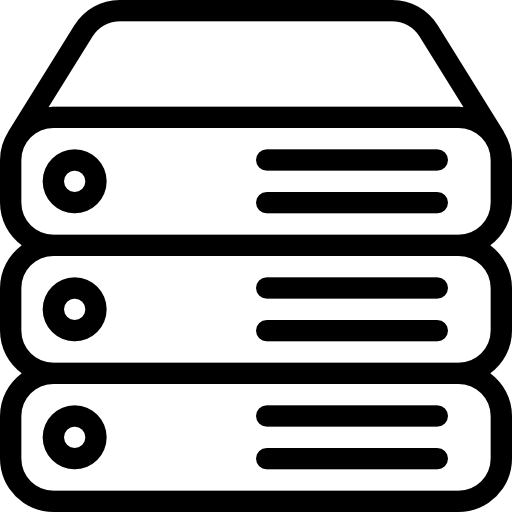 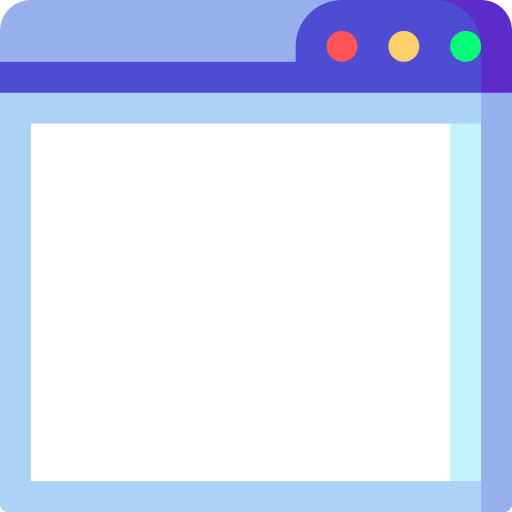 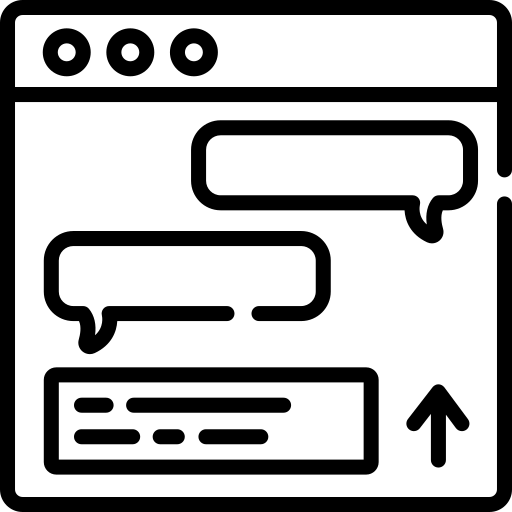 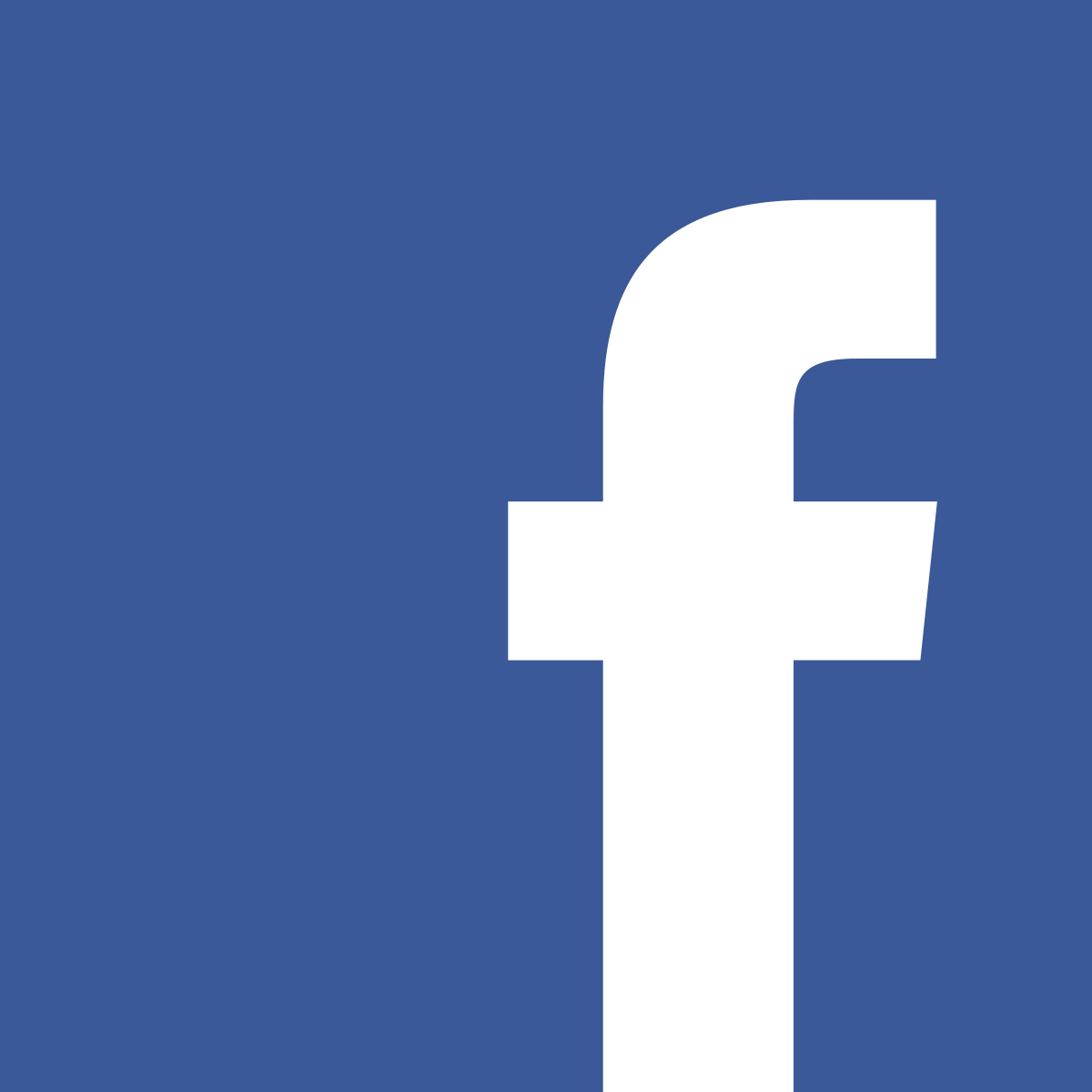 There you go
[Speaker Notes: <div>Icons made by <a href="https://www.freepik.com" title="Freepik">Freepik</a> from <a href="https://www.flaticon.com/" title="Flaticon">www.flaticon.com</a></div>]
Internet
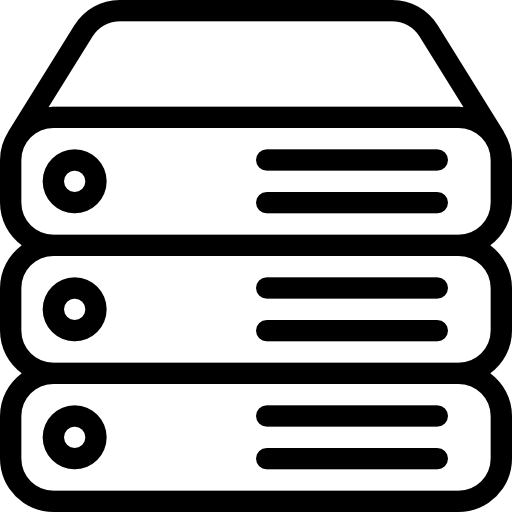 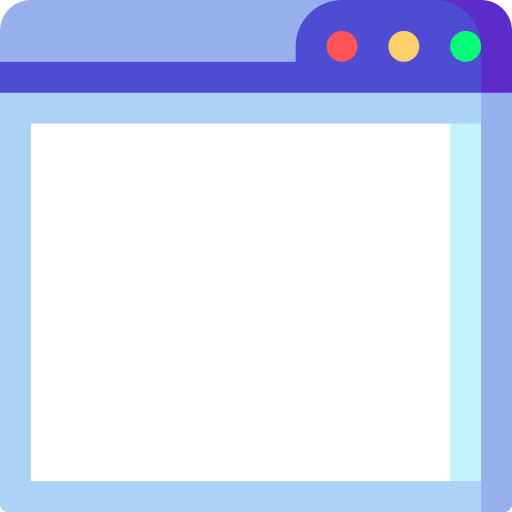 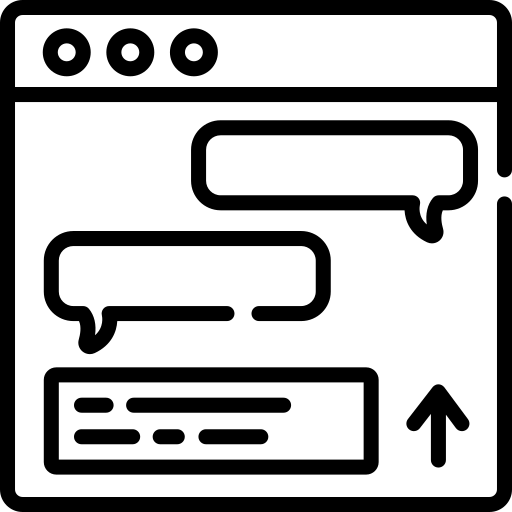 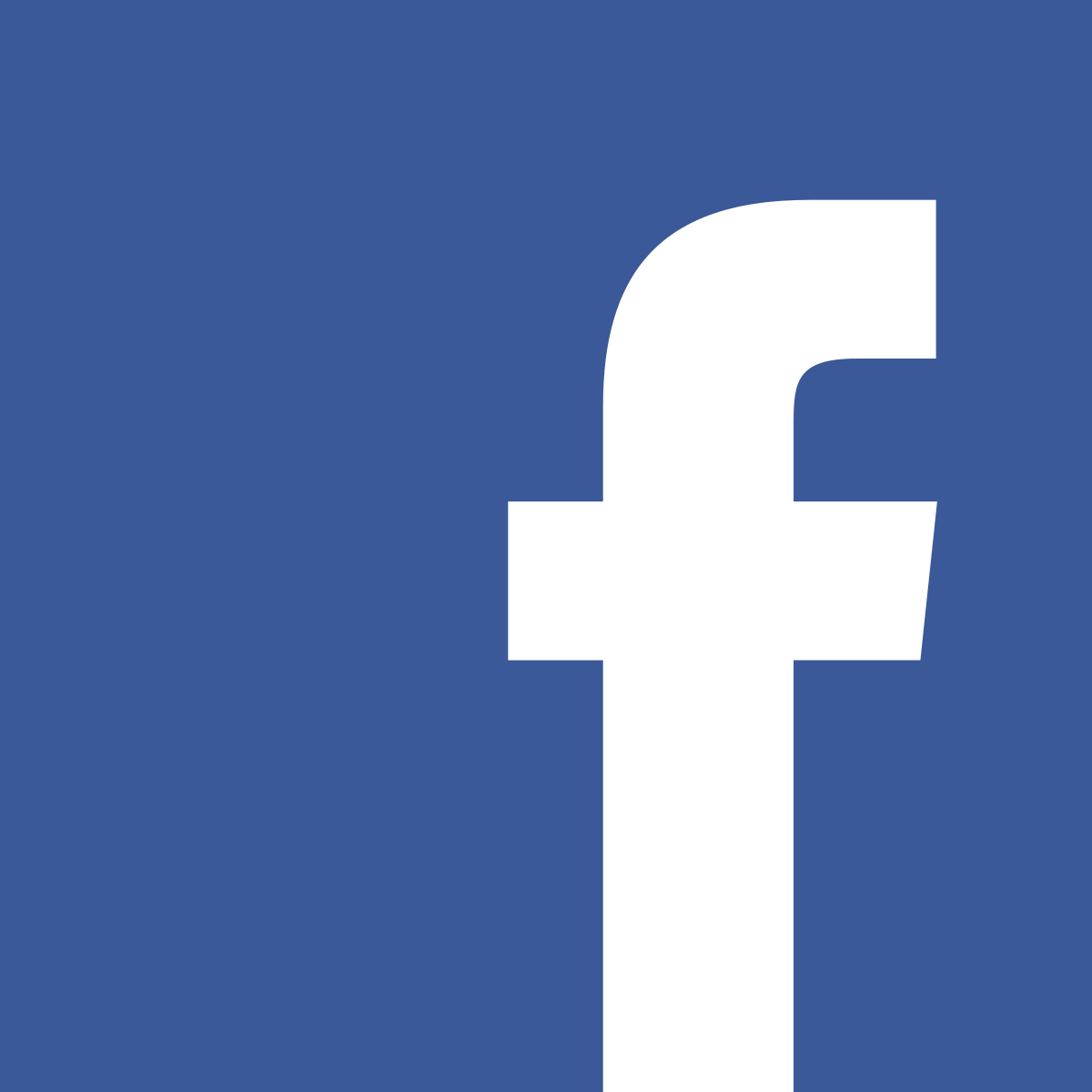 [Speaker Notes: <div>Icons made by <a href="https://www.freepik.com" title="Freepik">Freepik</a> from <a href="https://www.flaticon.com/" title="Flaticon">www.flaticon.com</a></div>]
157.240.192.35
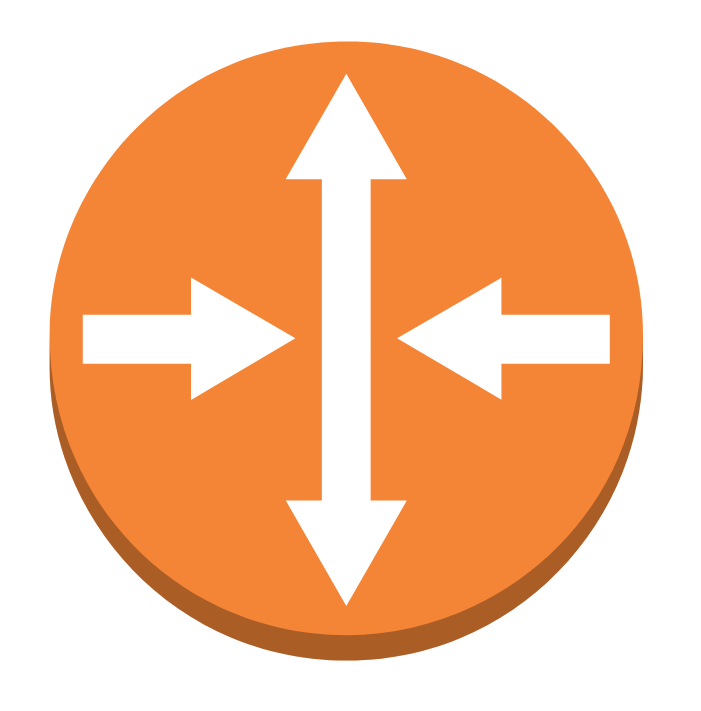 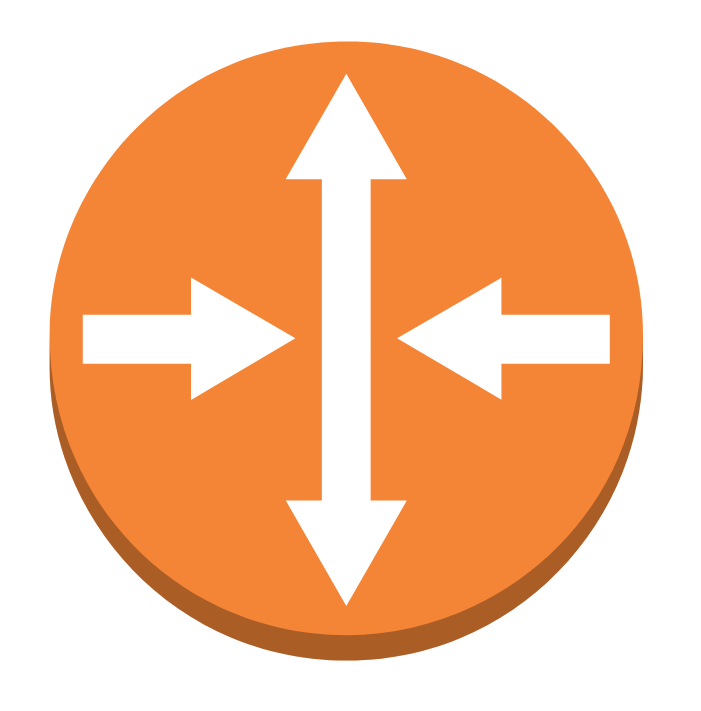 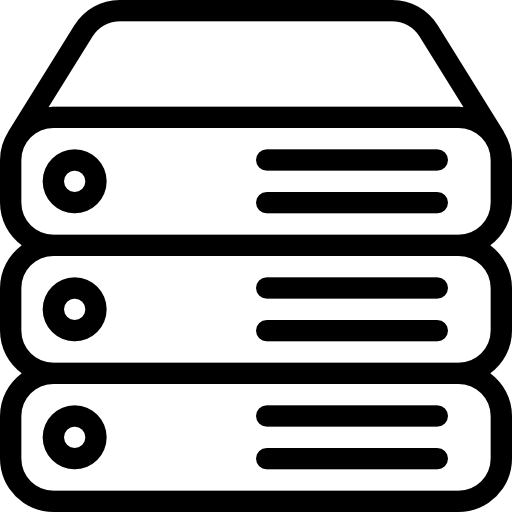 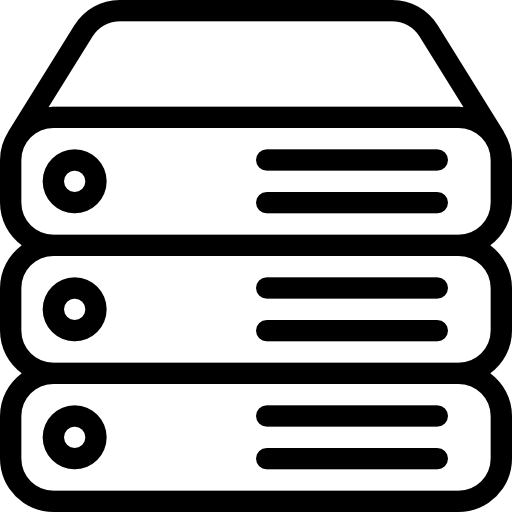 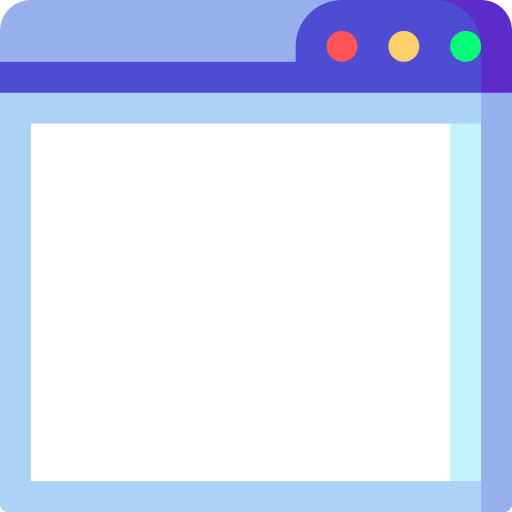 18.31.7.218
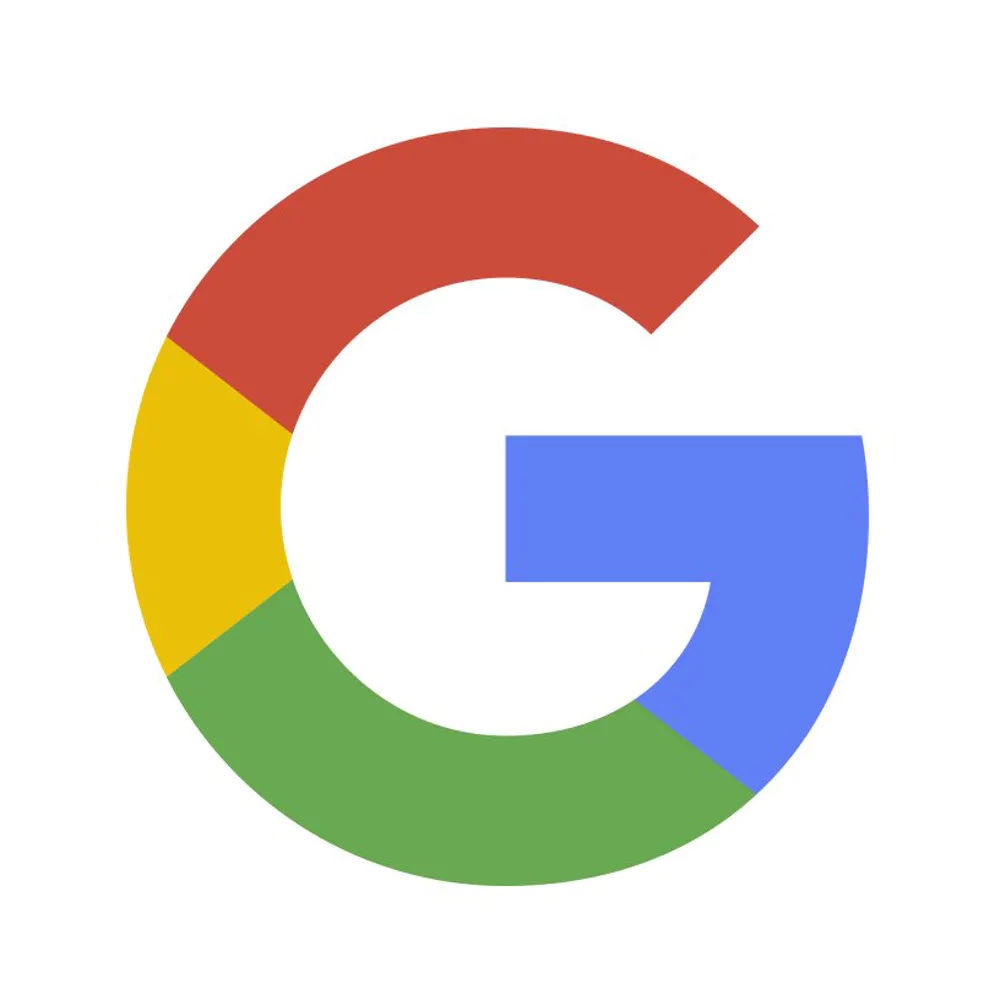 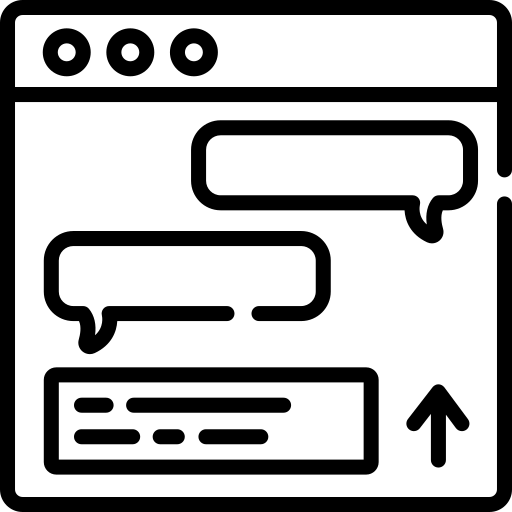 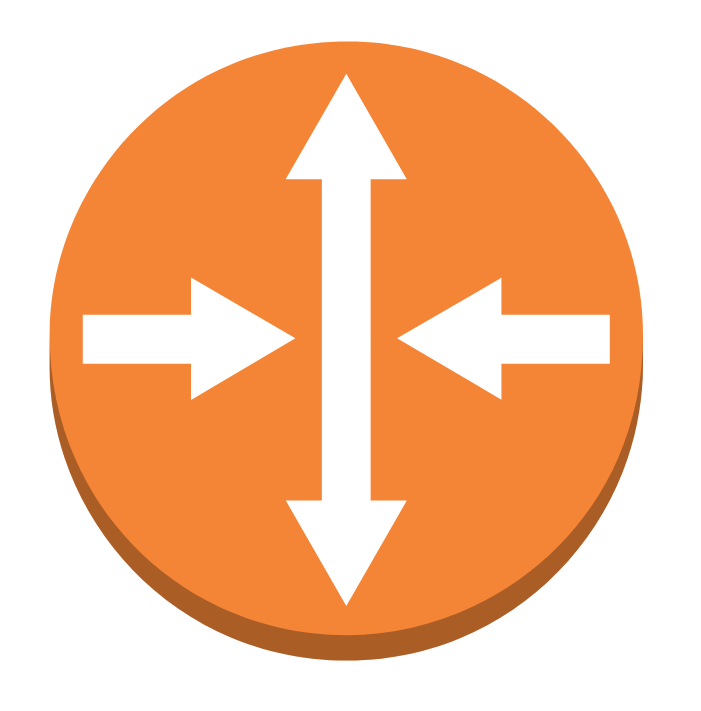 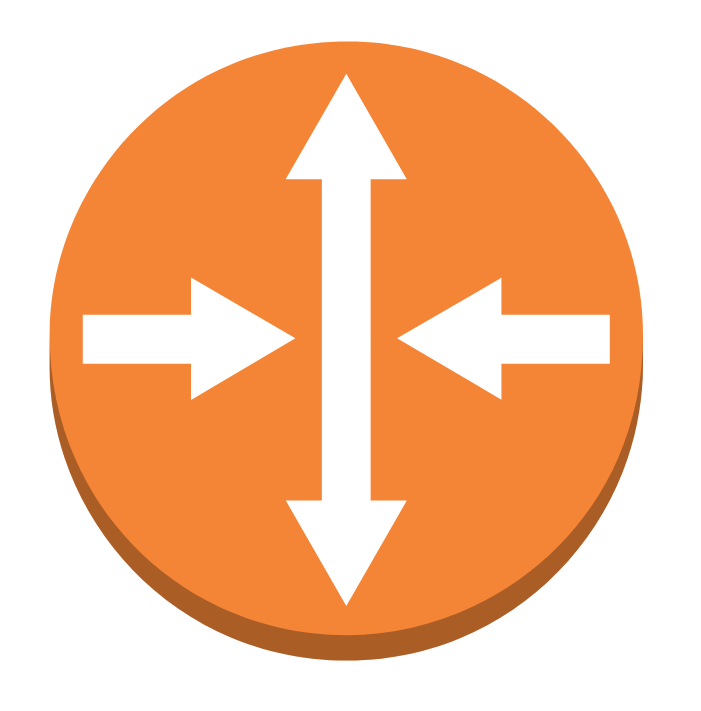 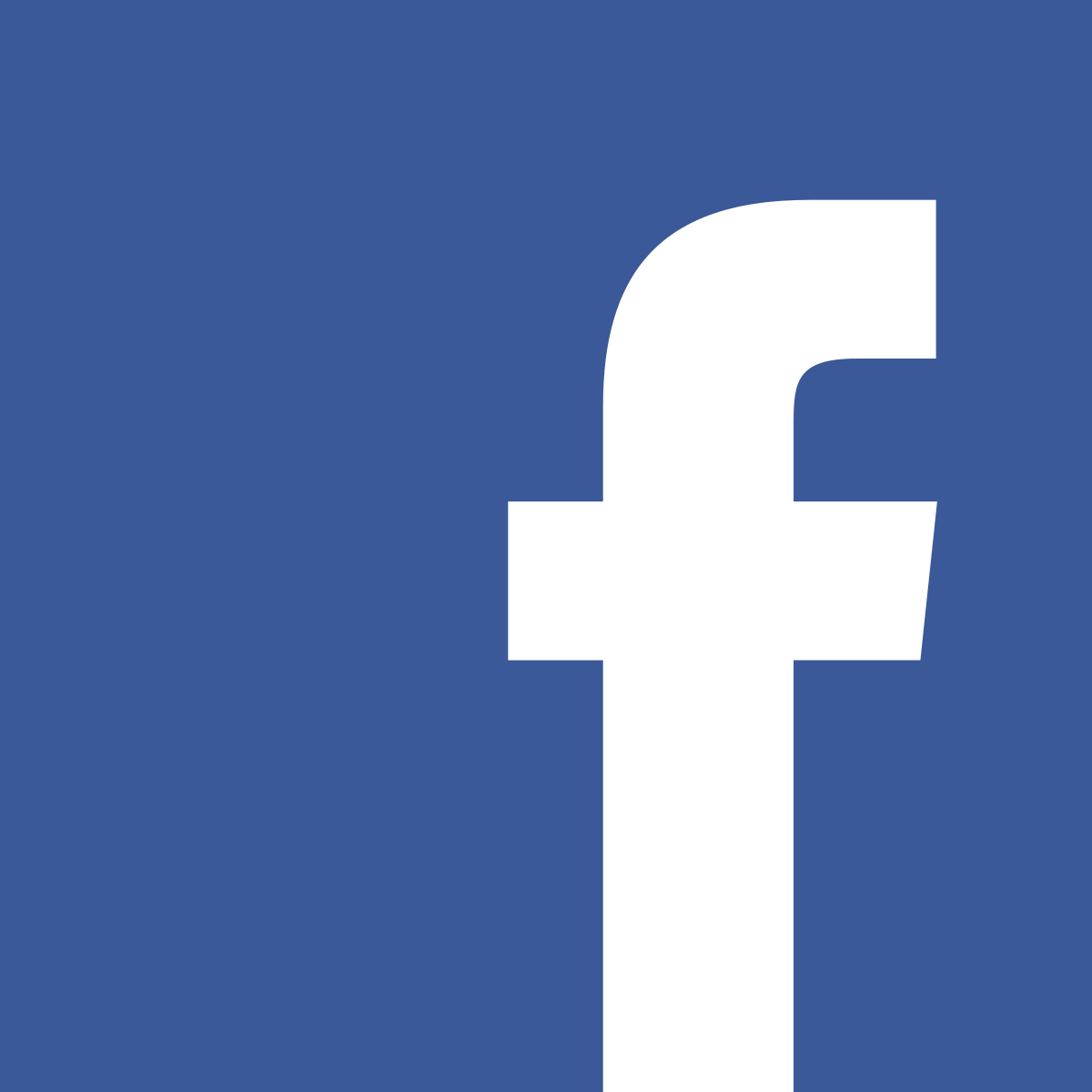 142.251.33.78
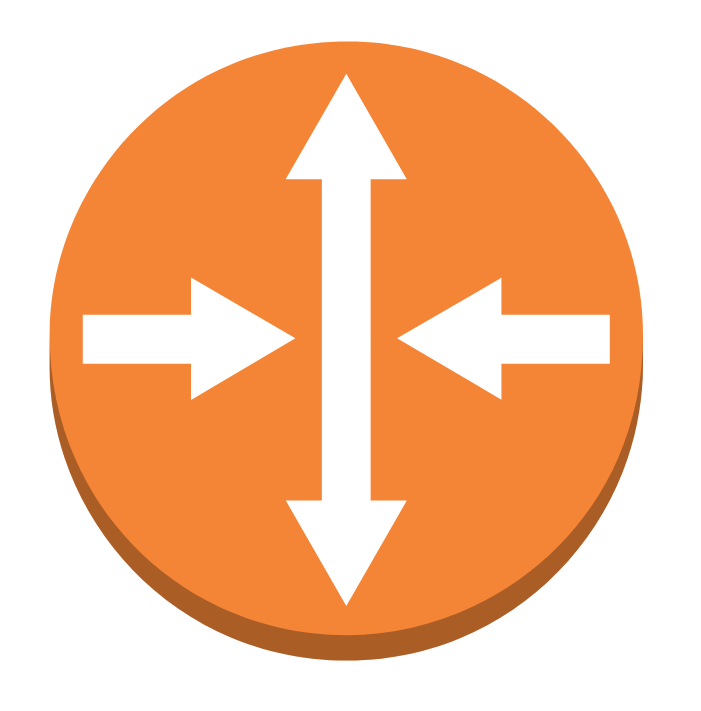 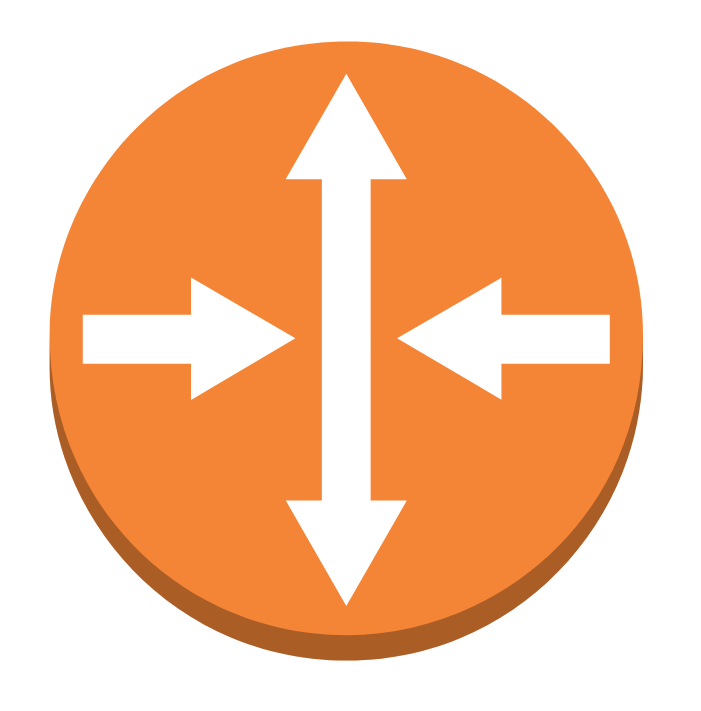 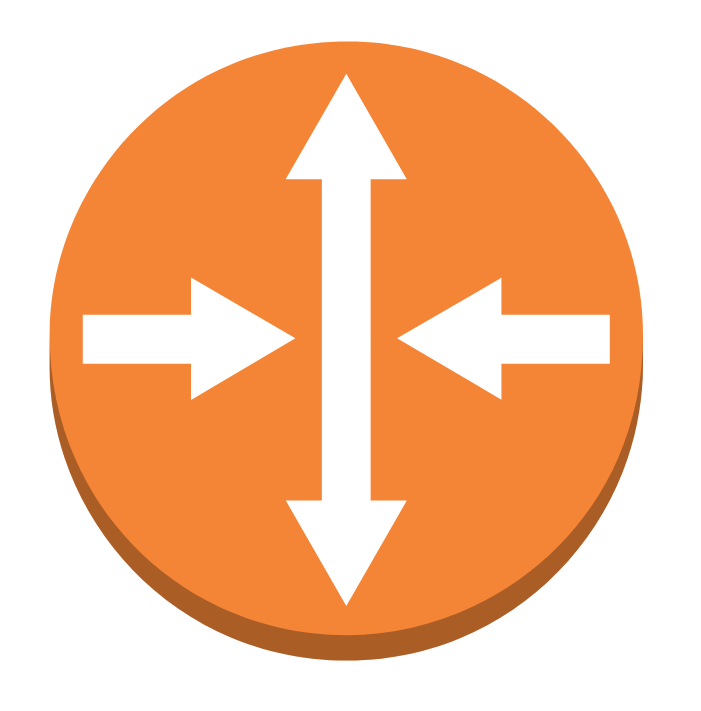 [Speaker Notes: <div>Icons made by <a href="https://www.freepik.com" title="Freepik">Freepik</a> from <a href="https://www.flaticon.com/" title="Flaticon">www.flaticon.com</a></div>]
157.240.192.35
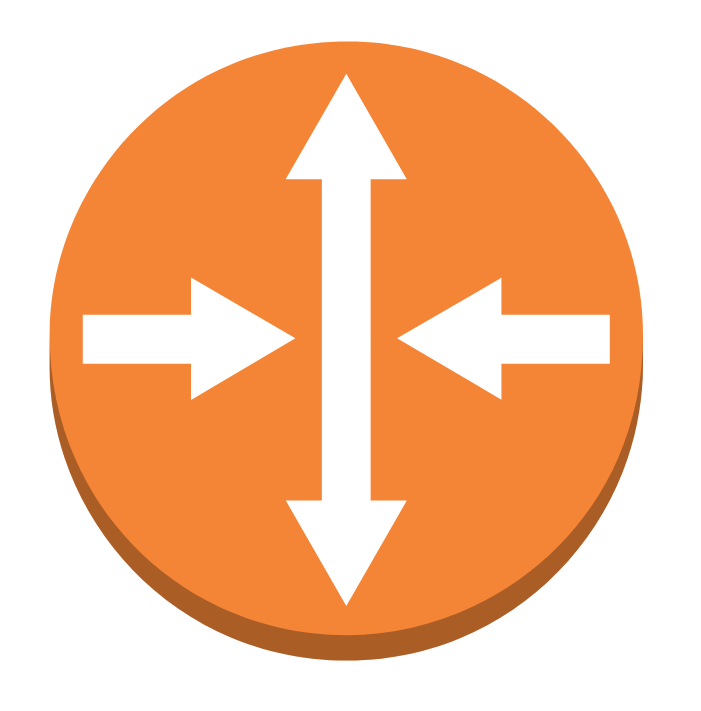 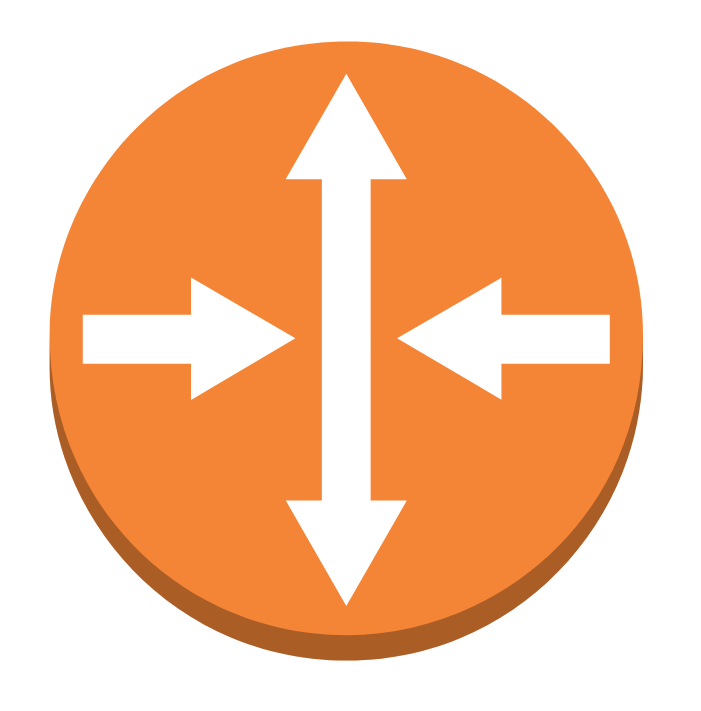 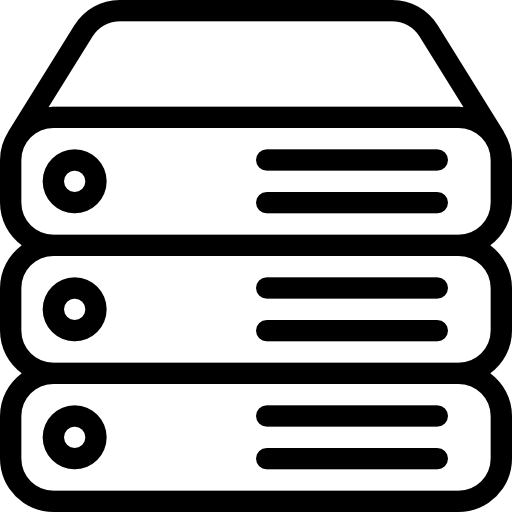 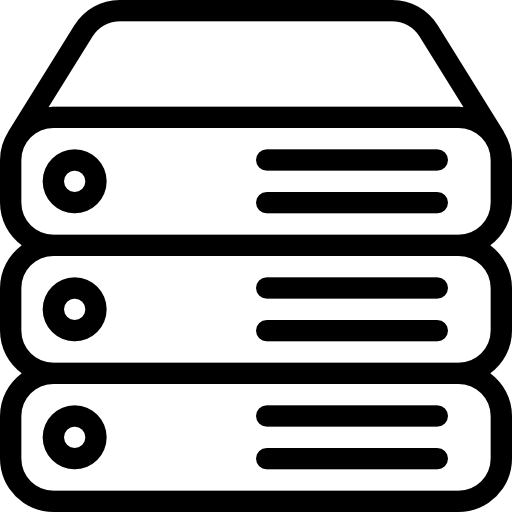 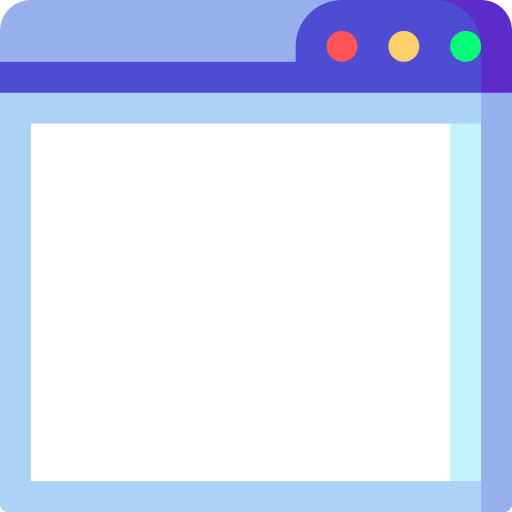 18.31.7.218
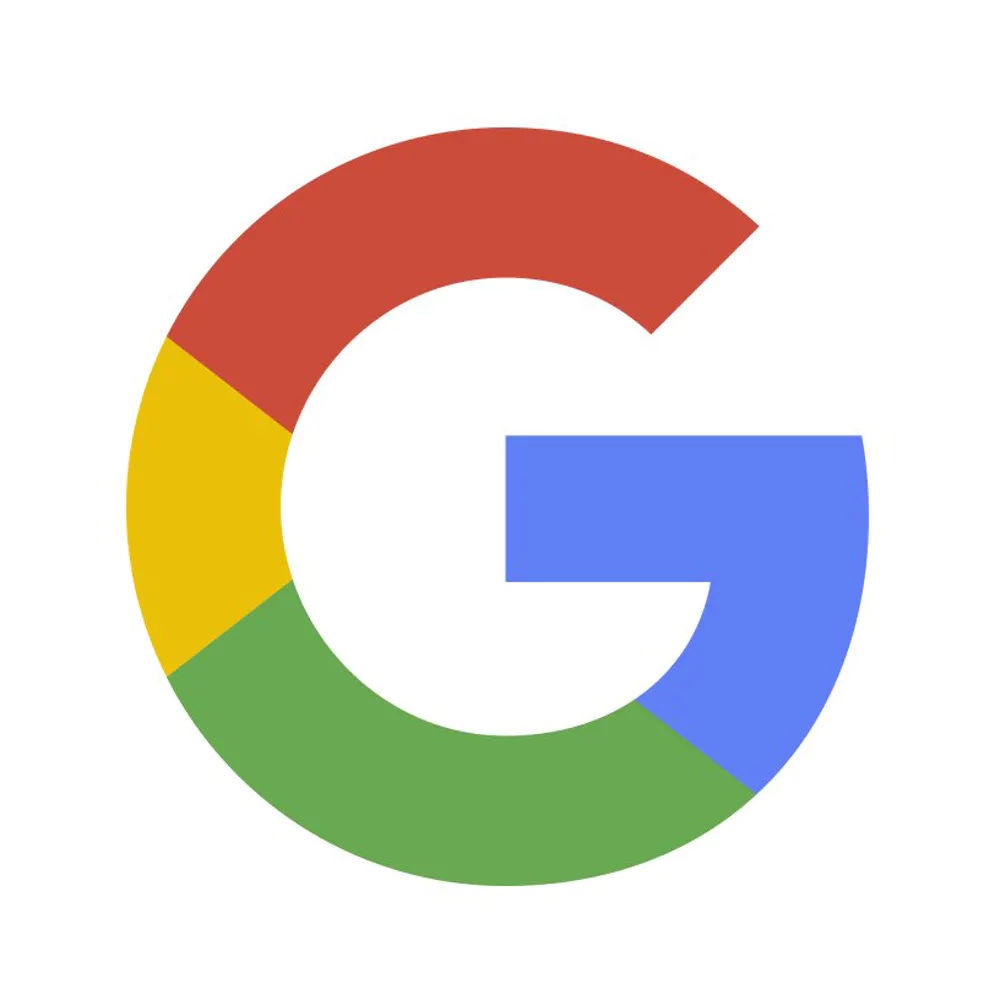 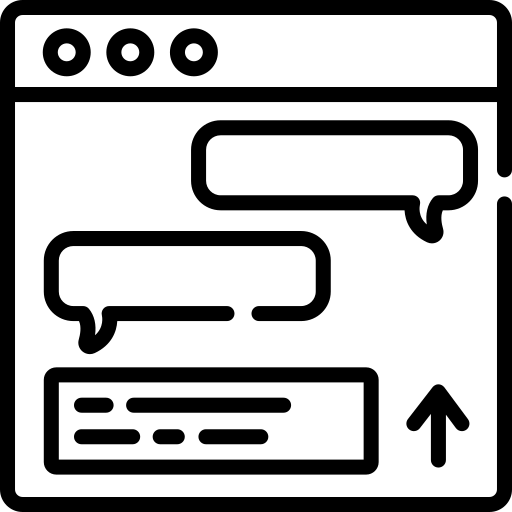 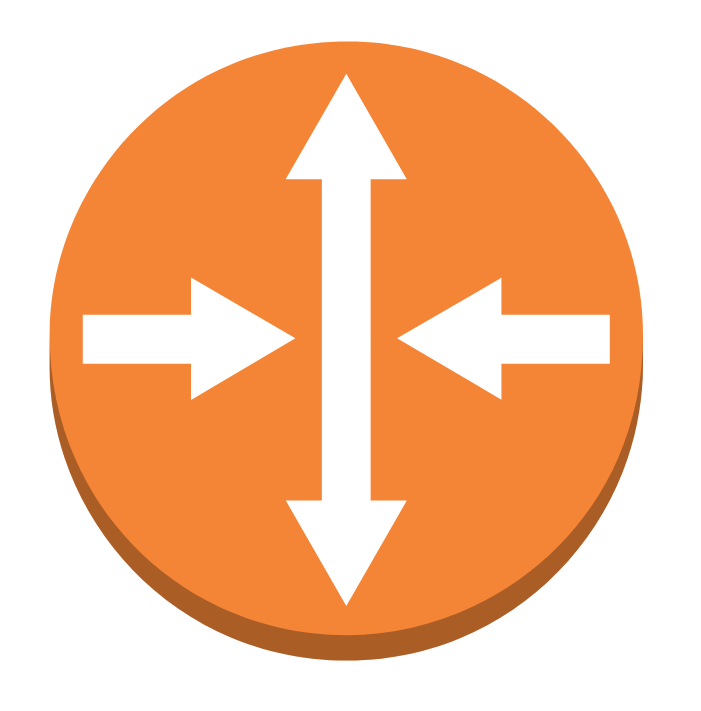 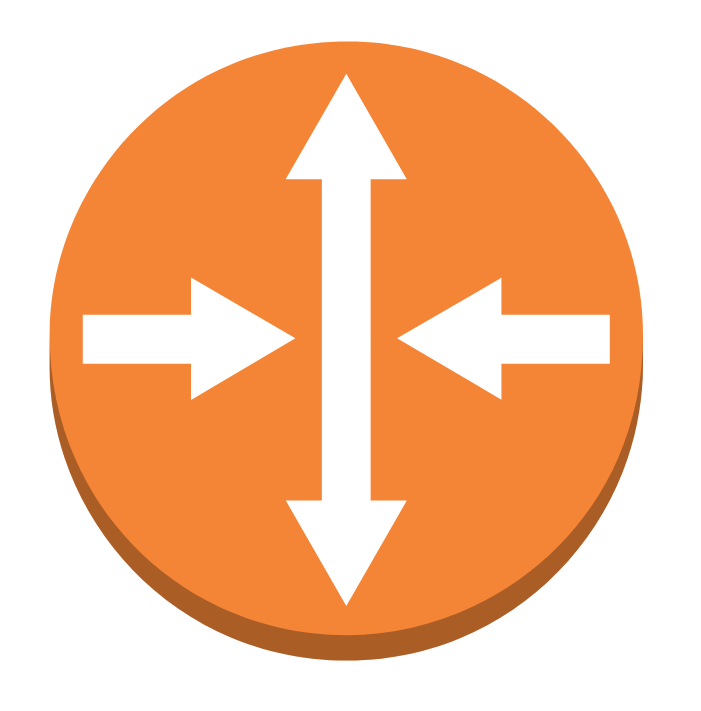 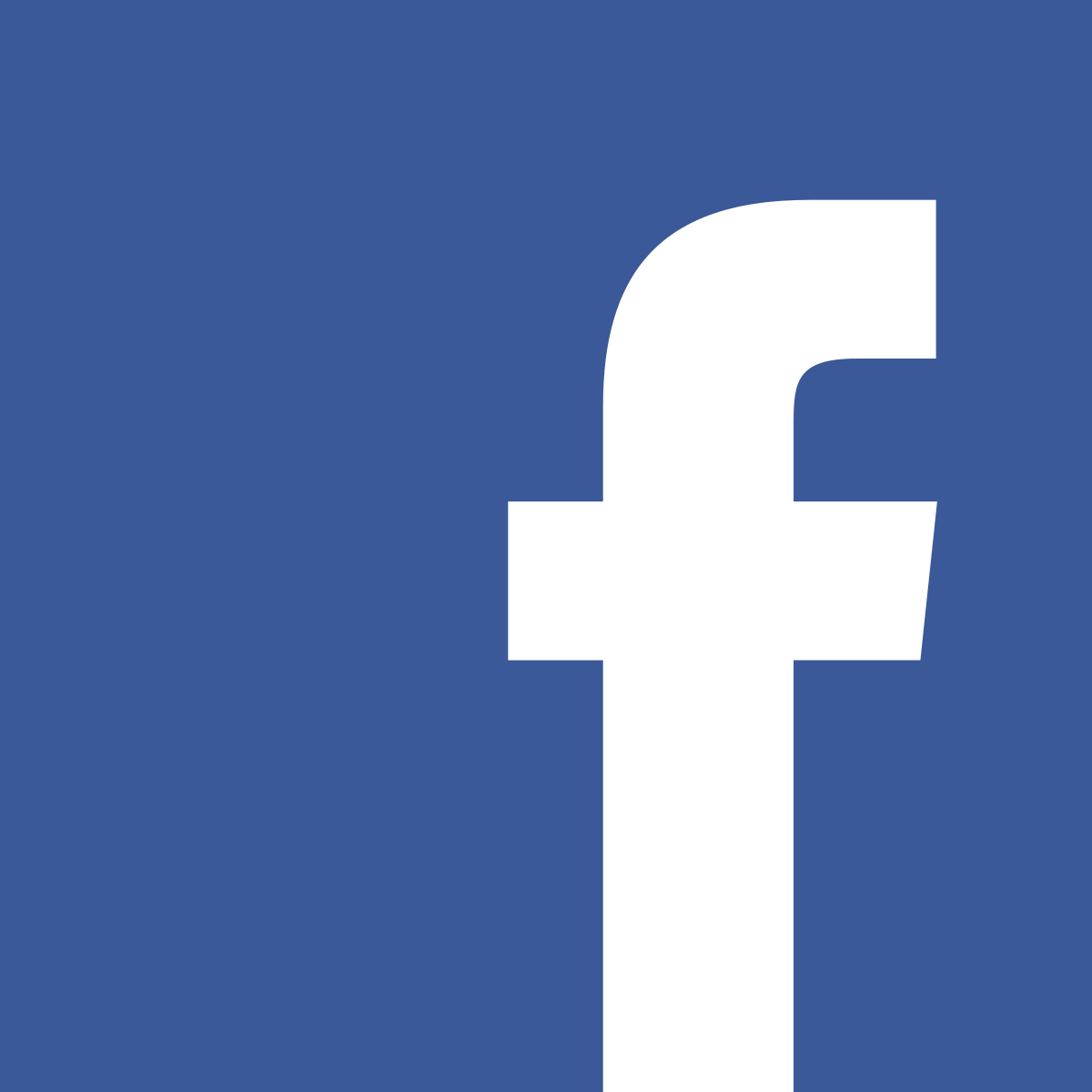 To: 157.240.192.35
Message: “Give me my messages”
142.251.33.78
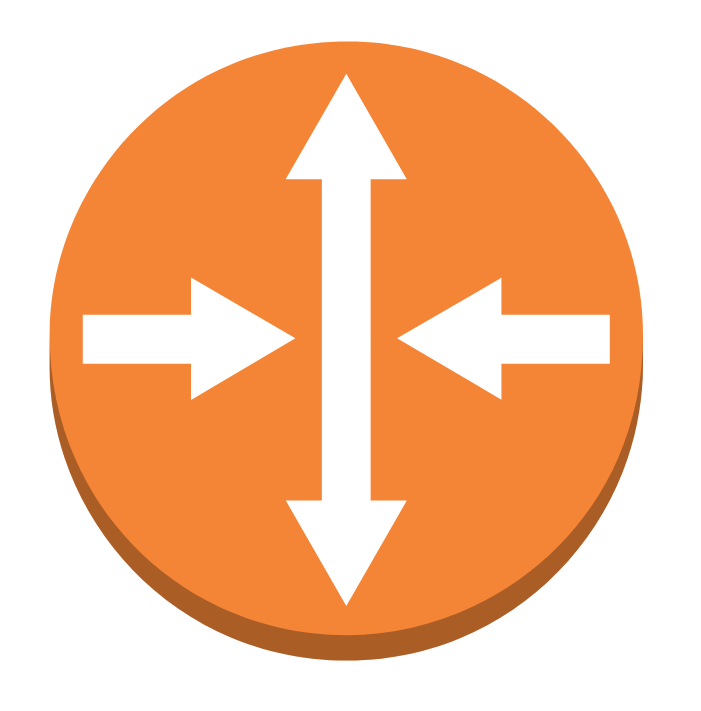 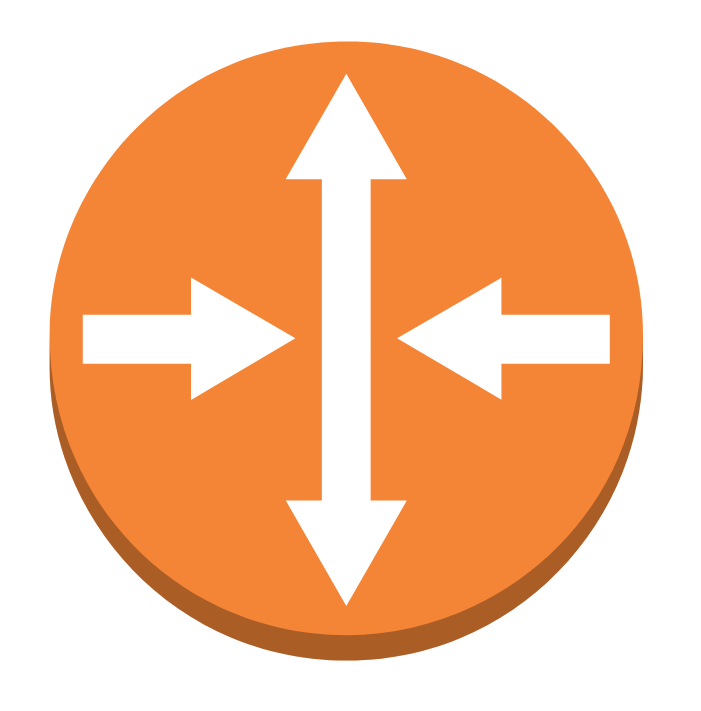 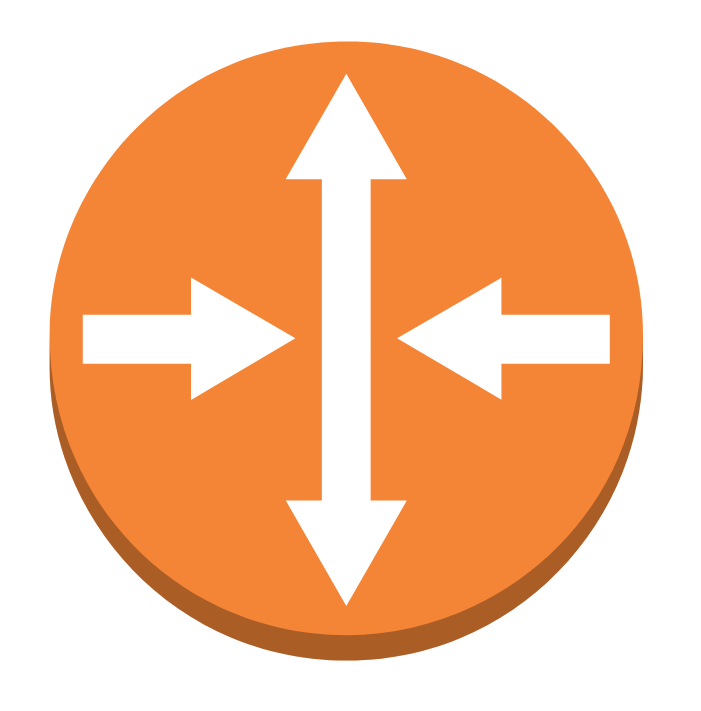 [Speaker Notes: <div>Icons made by <a href="https://www.freepik.com" title="Freepik">Freepik</a> from <a href="https://www.flaticon.com/" title="Flaticon">www.flaticon.com</a></div>]
157.240.192.35
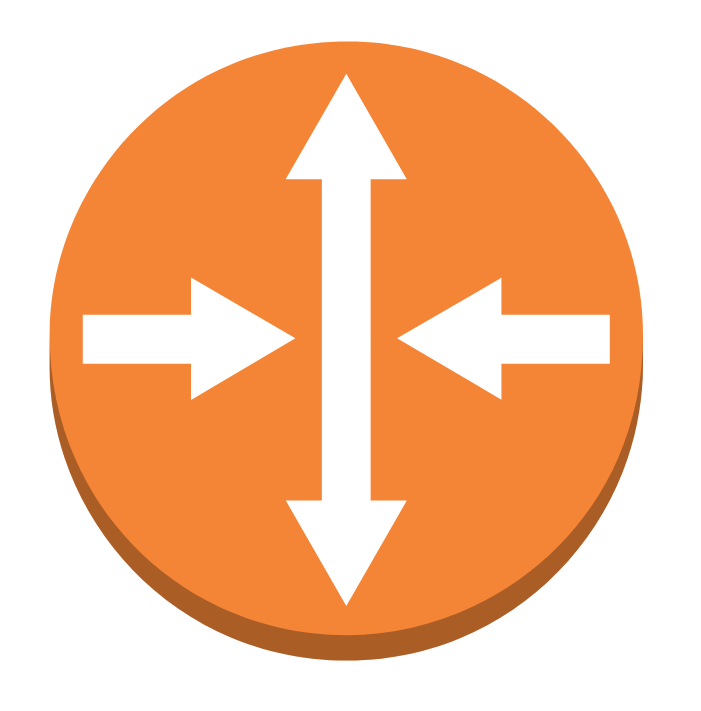 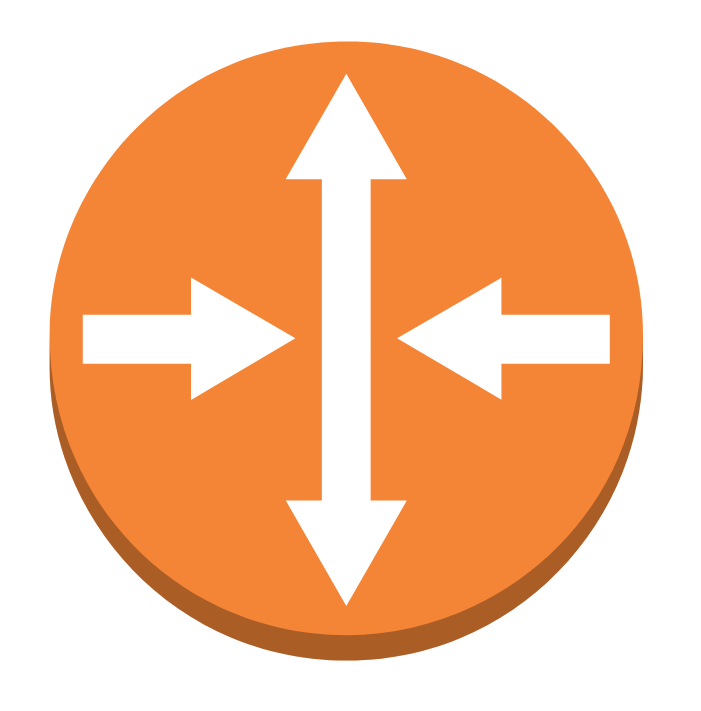 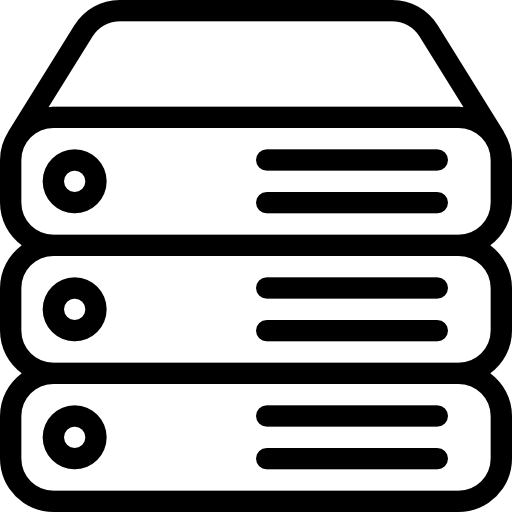 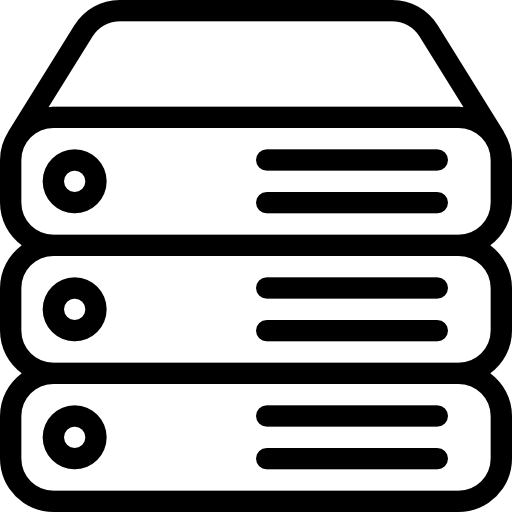 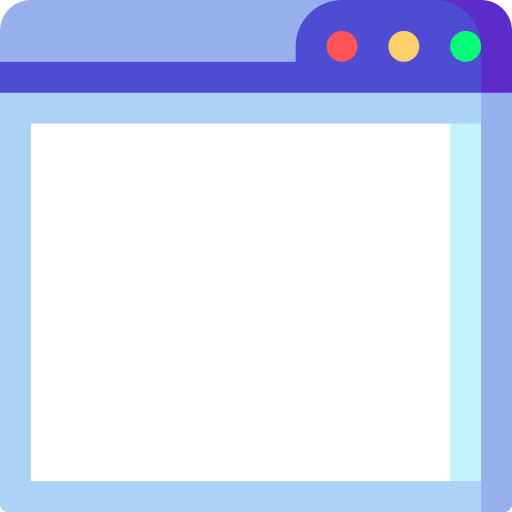 18.31.7.218
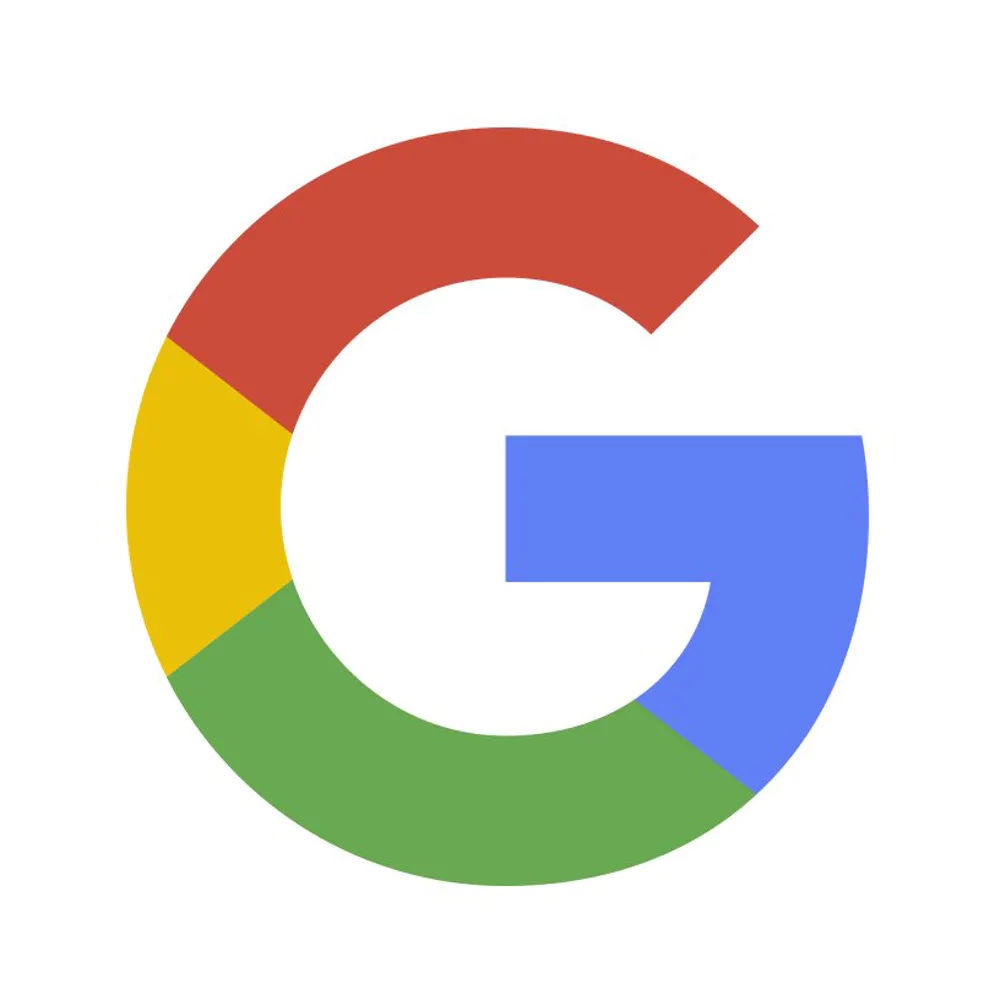 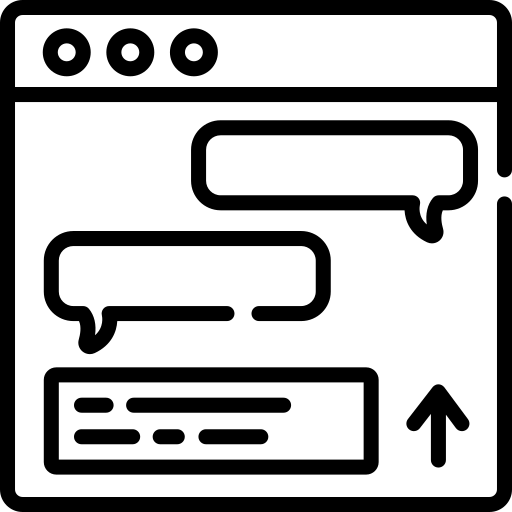 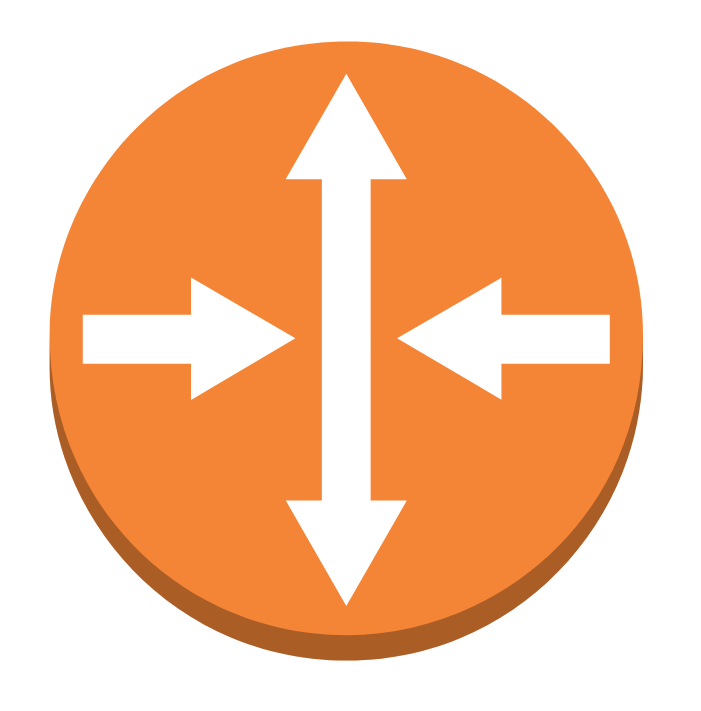 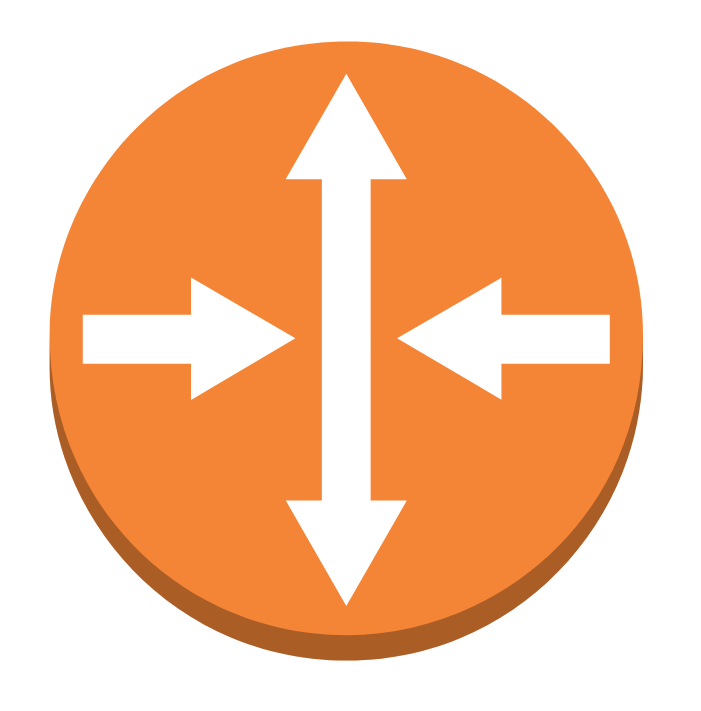 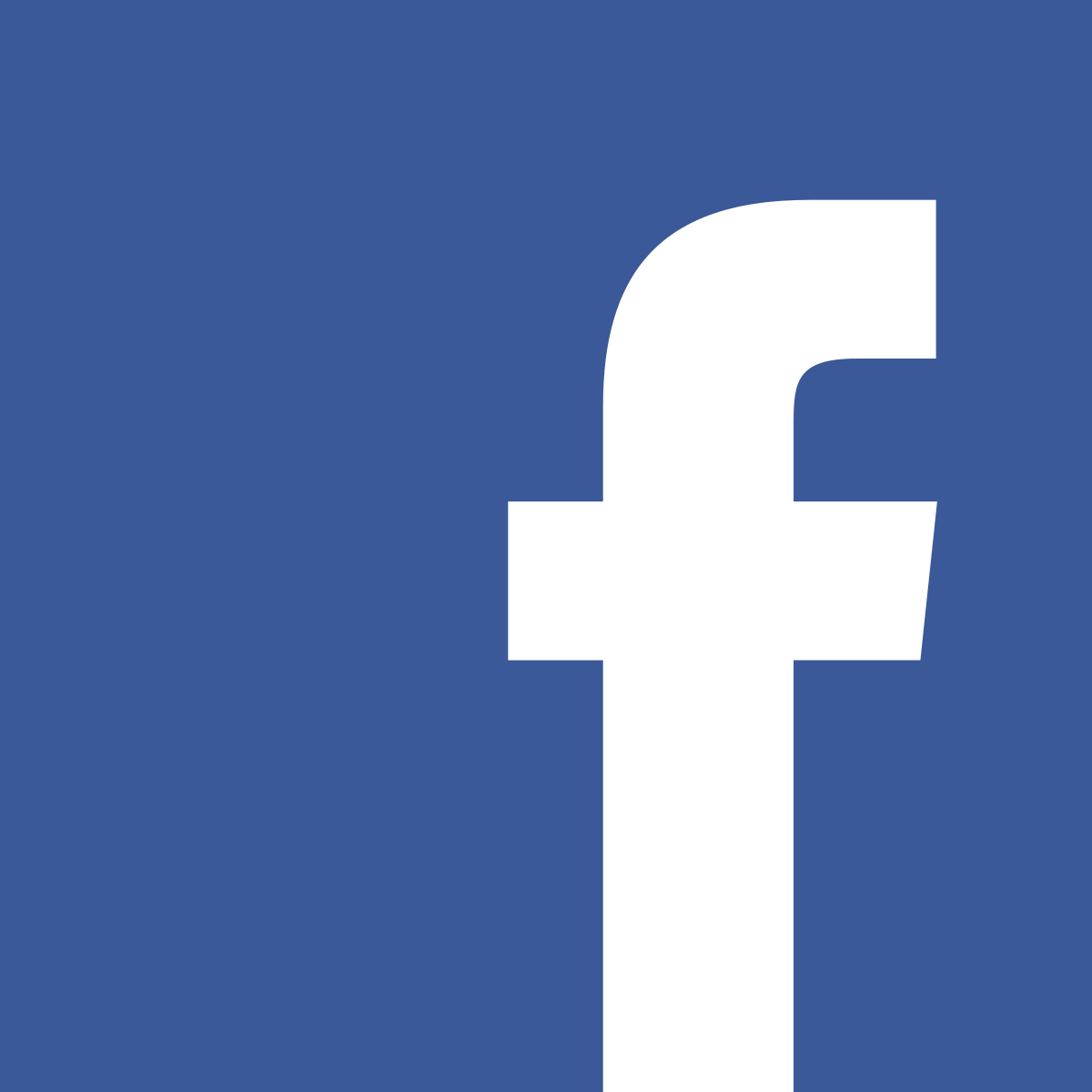 142.251.33.78
facebook.com
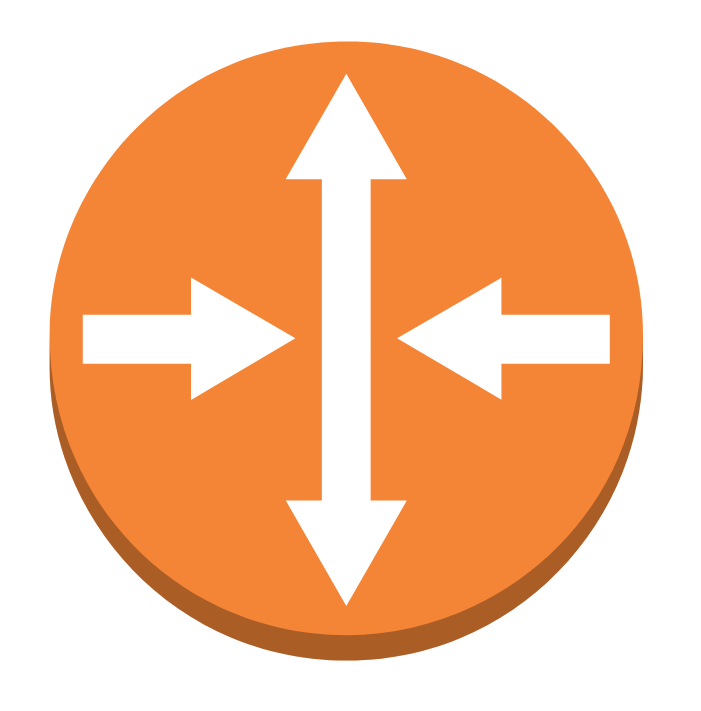 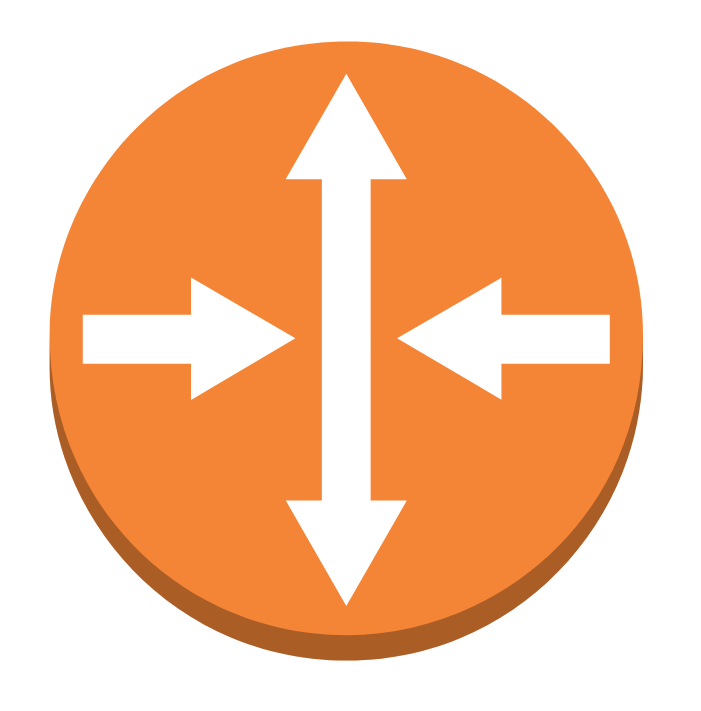 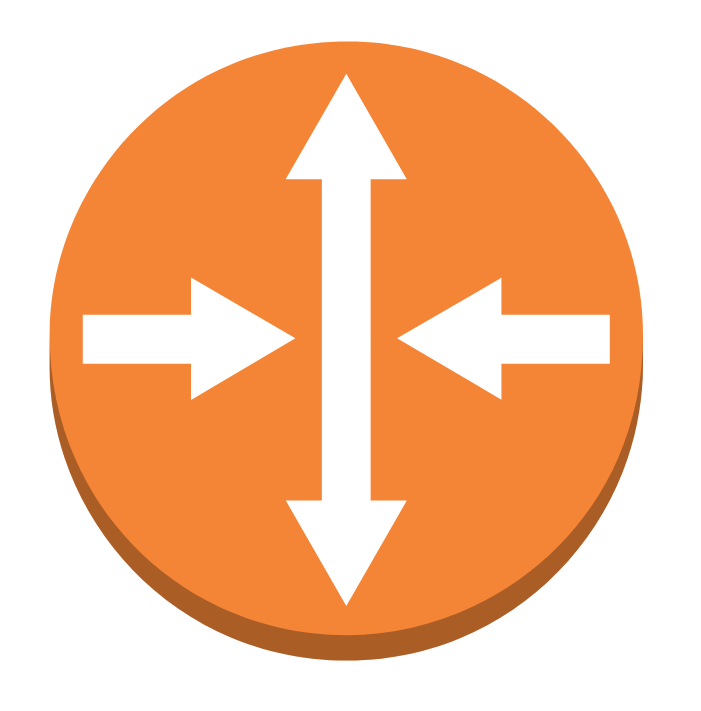 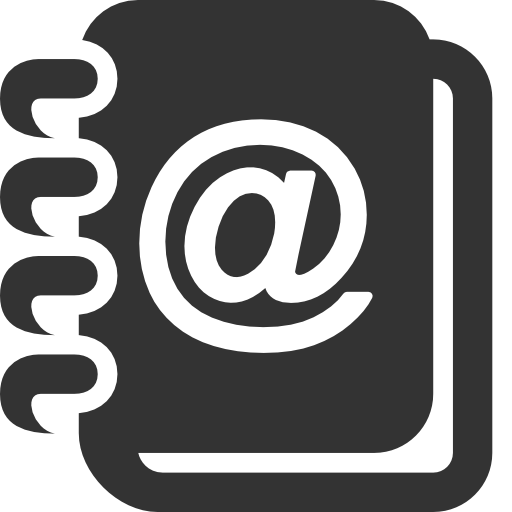 Address book
[Speaker Notes: <div>Icons made by <a href="https://www.freepik.com" title="Freepik">Freepik</a> from <a href="https://www.flaticon.com/" title="Flaticon">www.flaticon.com</a></div>]
157.240.192.35
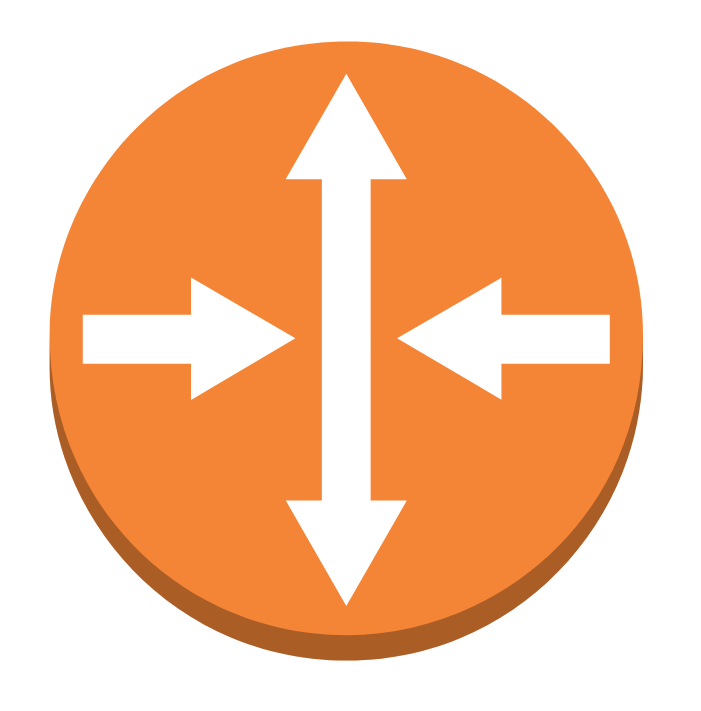 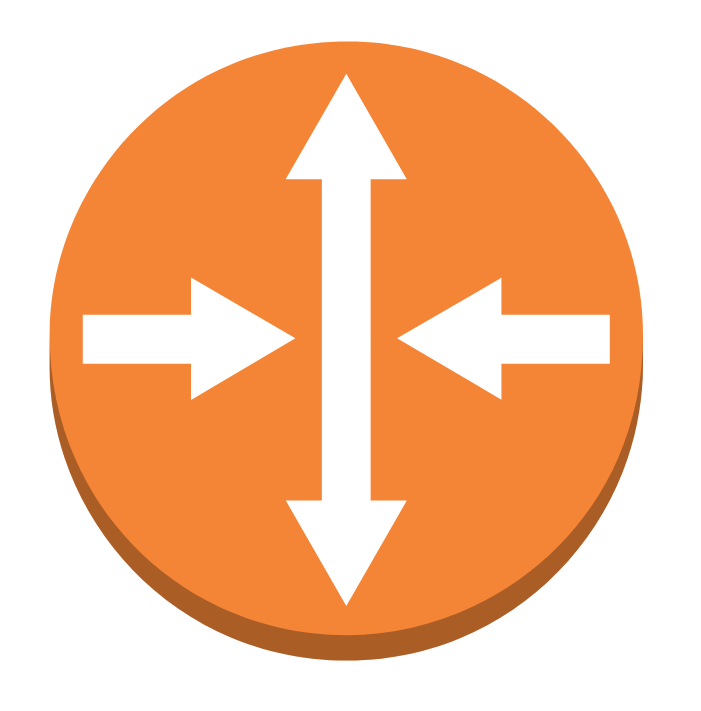 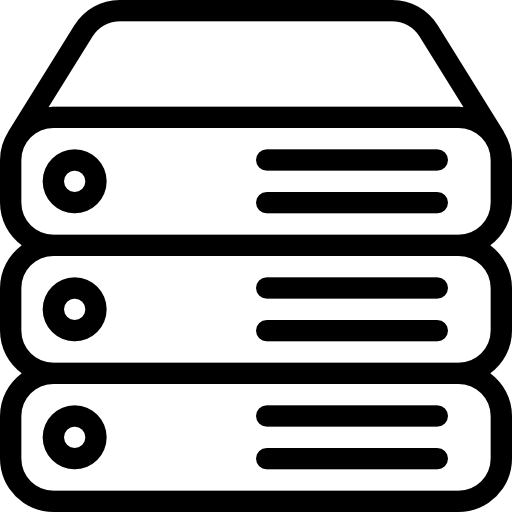 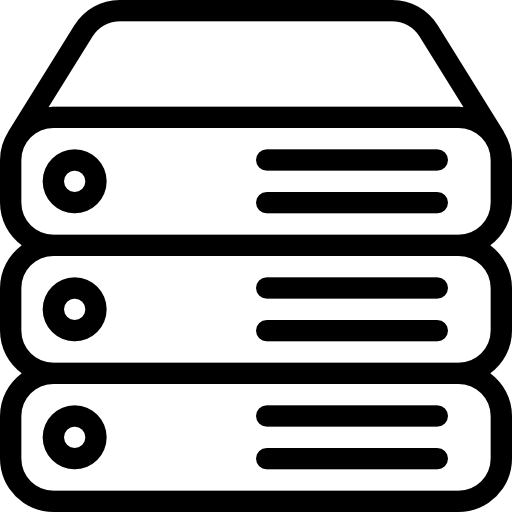 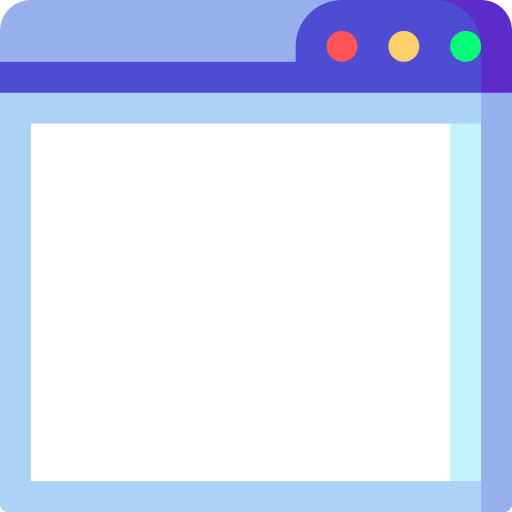 18.31.7.218
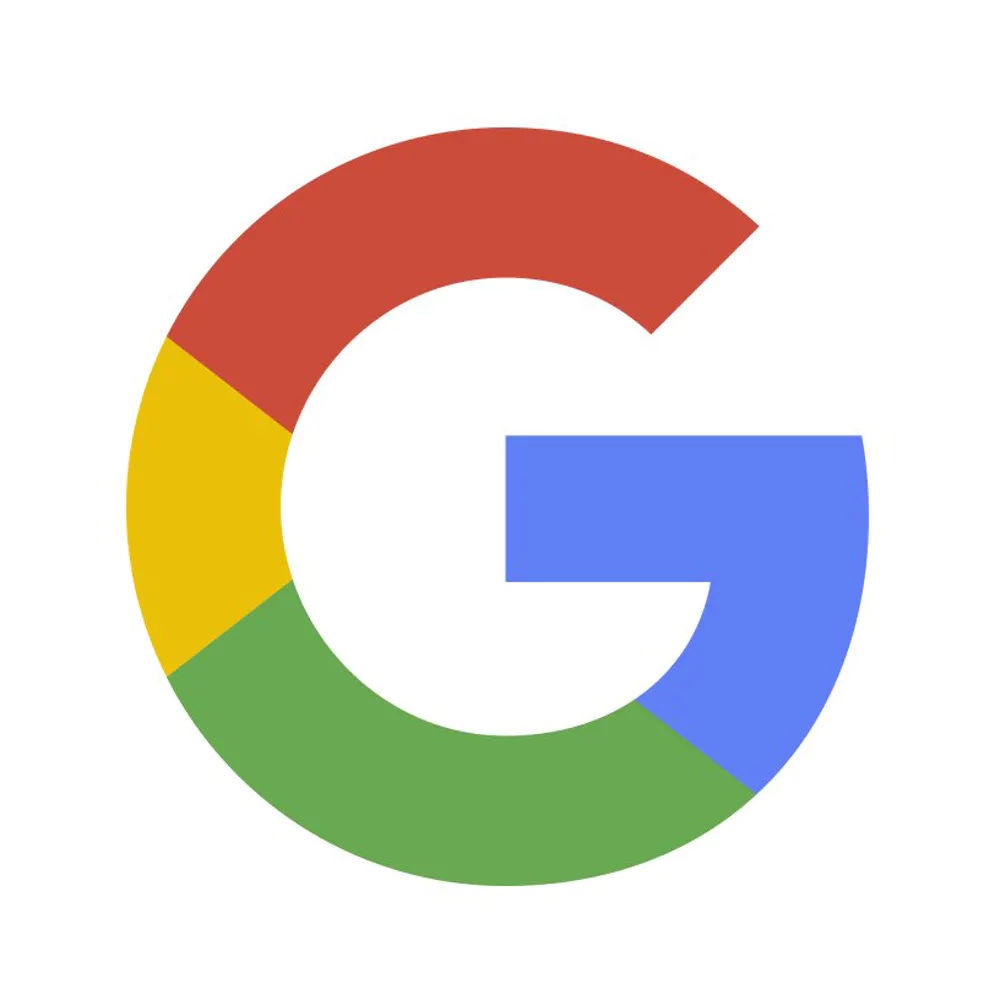 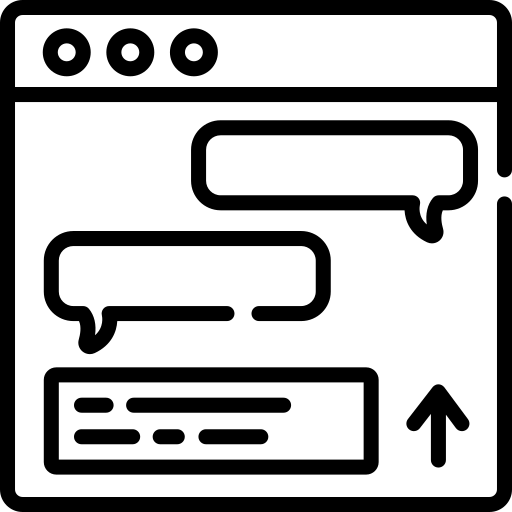 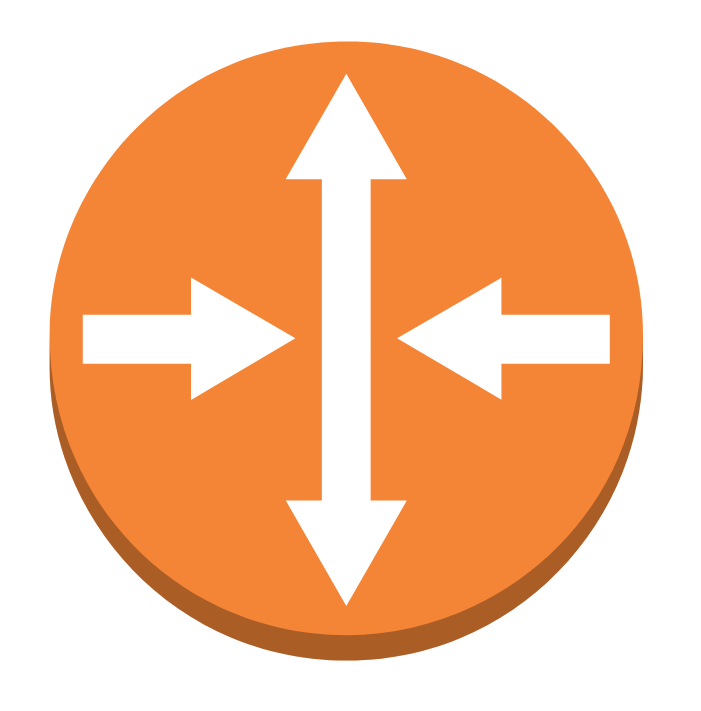 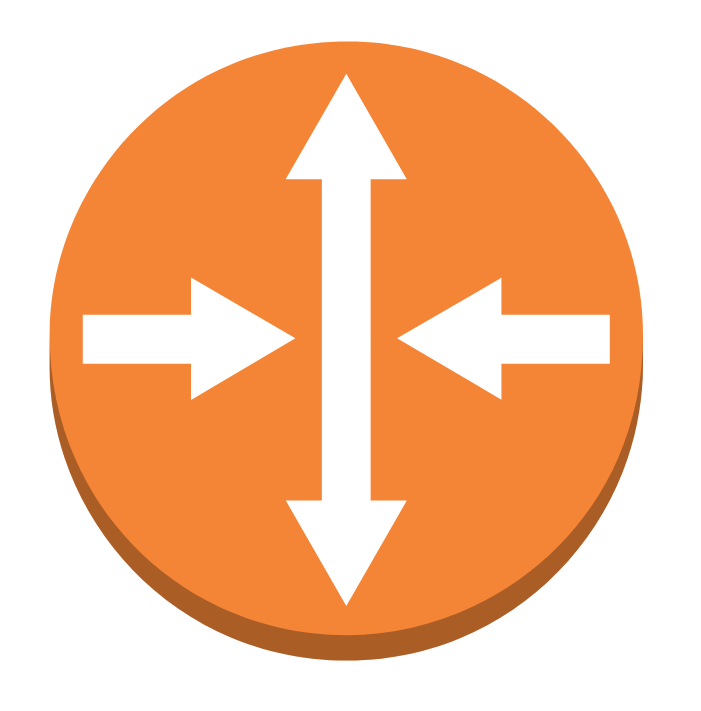 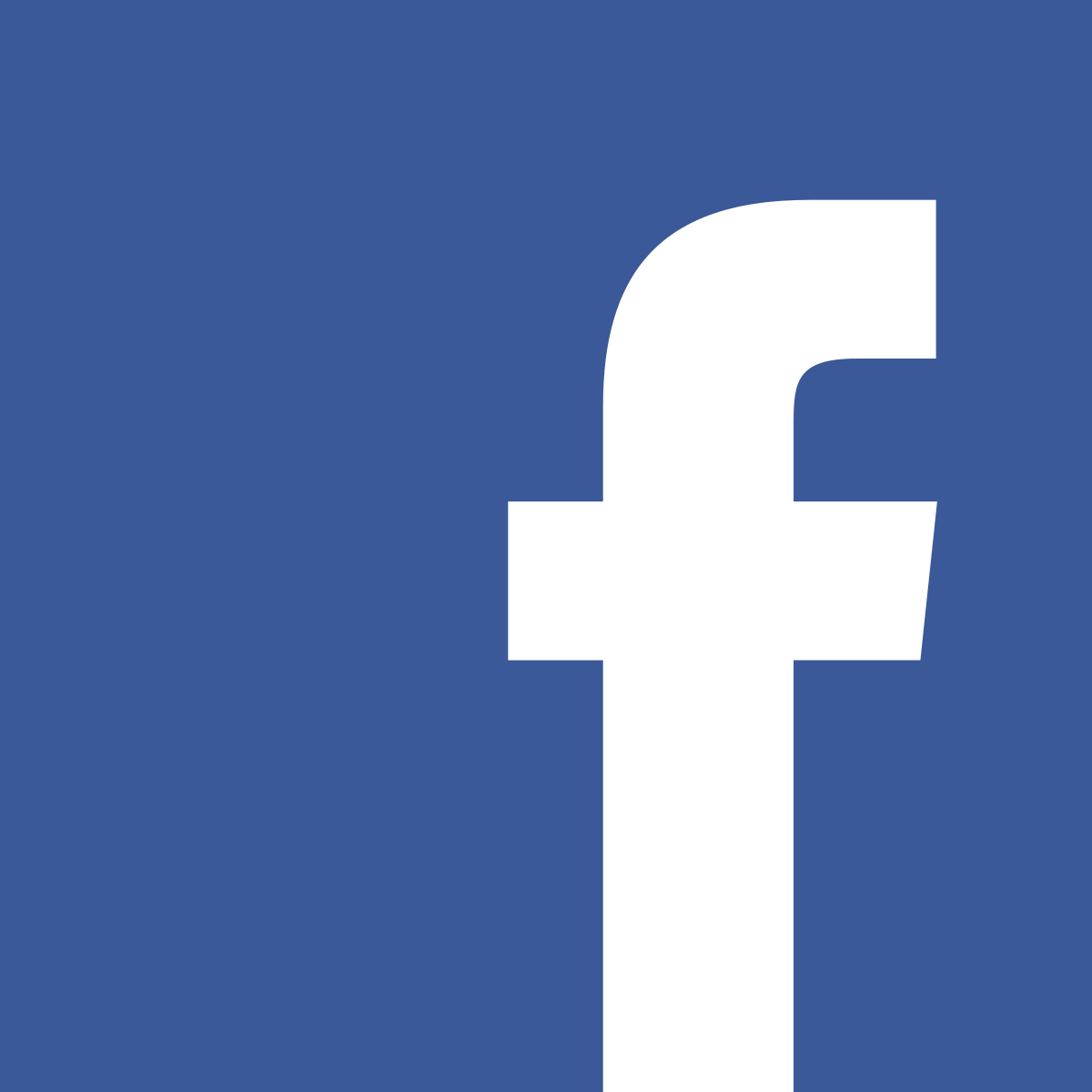 142.251.33.78
facebook.com
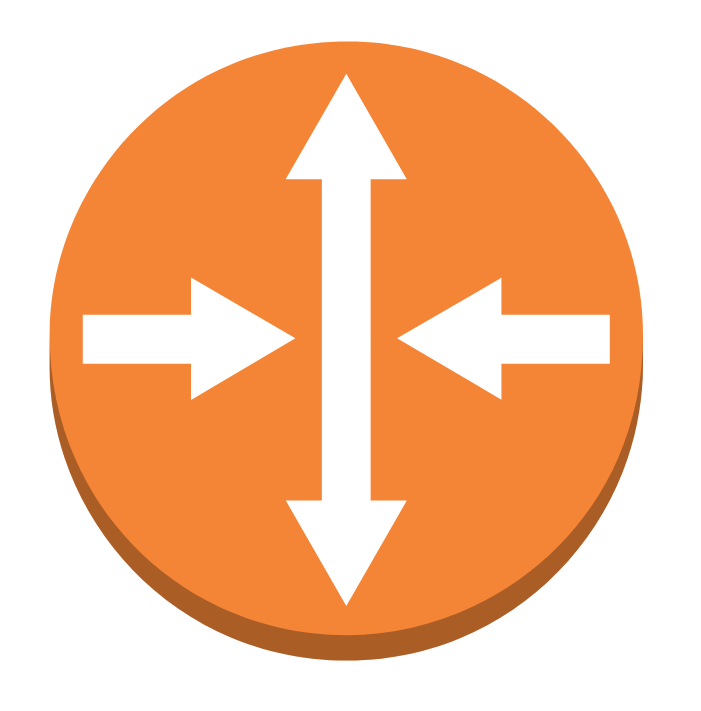 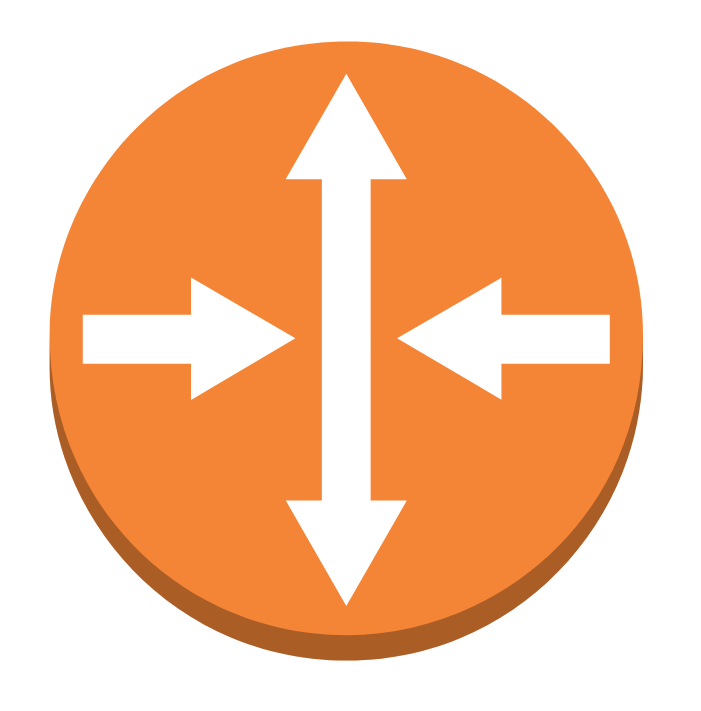 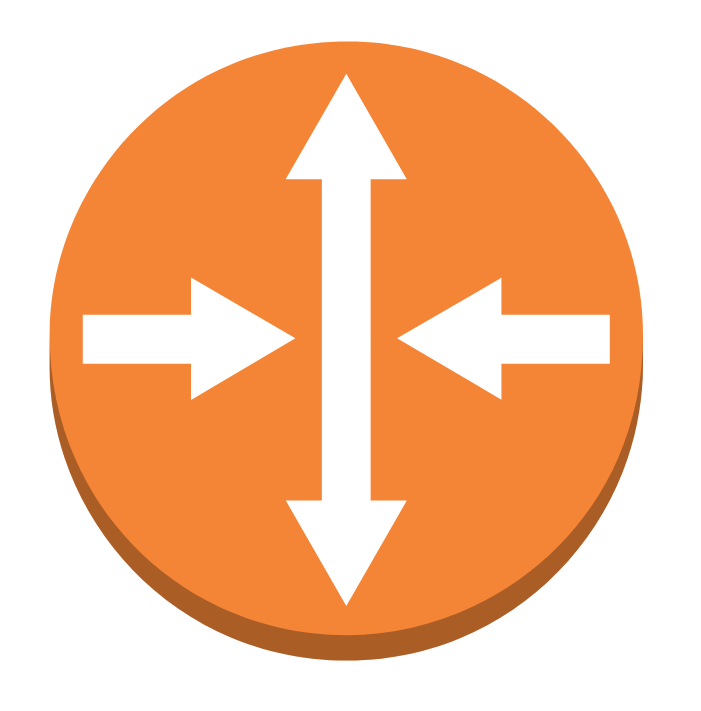 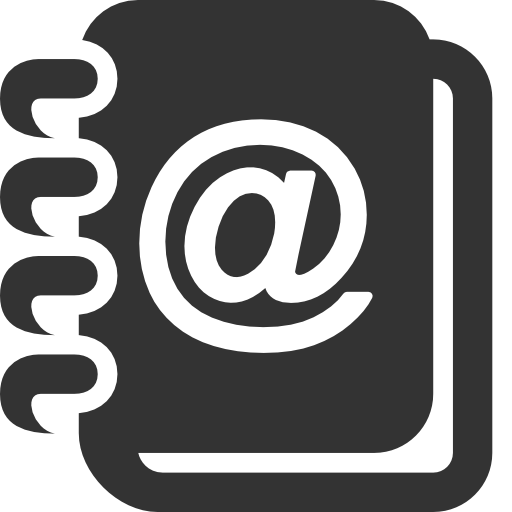 Address book
157.240.192.35
[Speaker Notes: <div>Icons made by <a href="https://www.freepik.com" title="Freepik">Freepik</a> from <a href="https://www.flaticon.com/" title="Flaticon">www.flaticon.com</a></div>]
Cannot find!
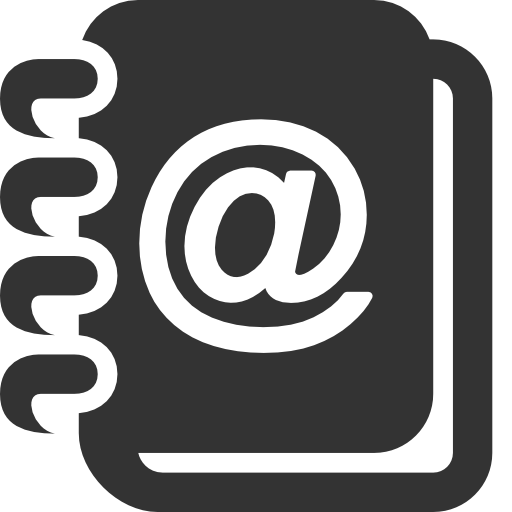 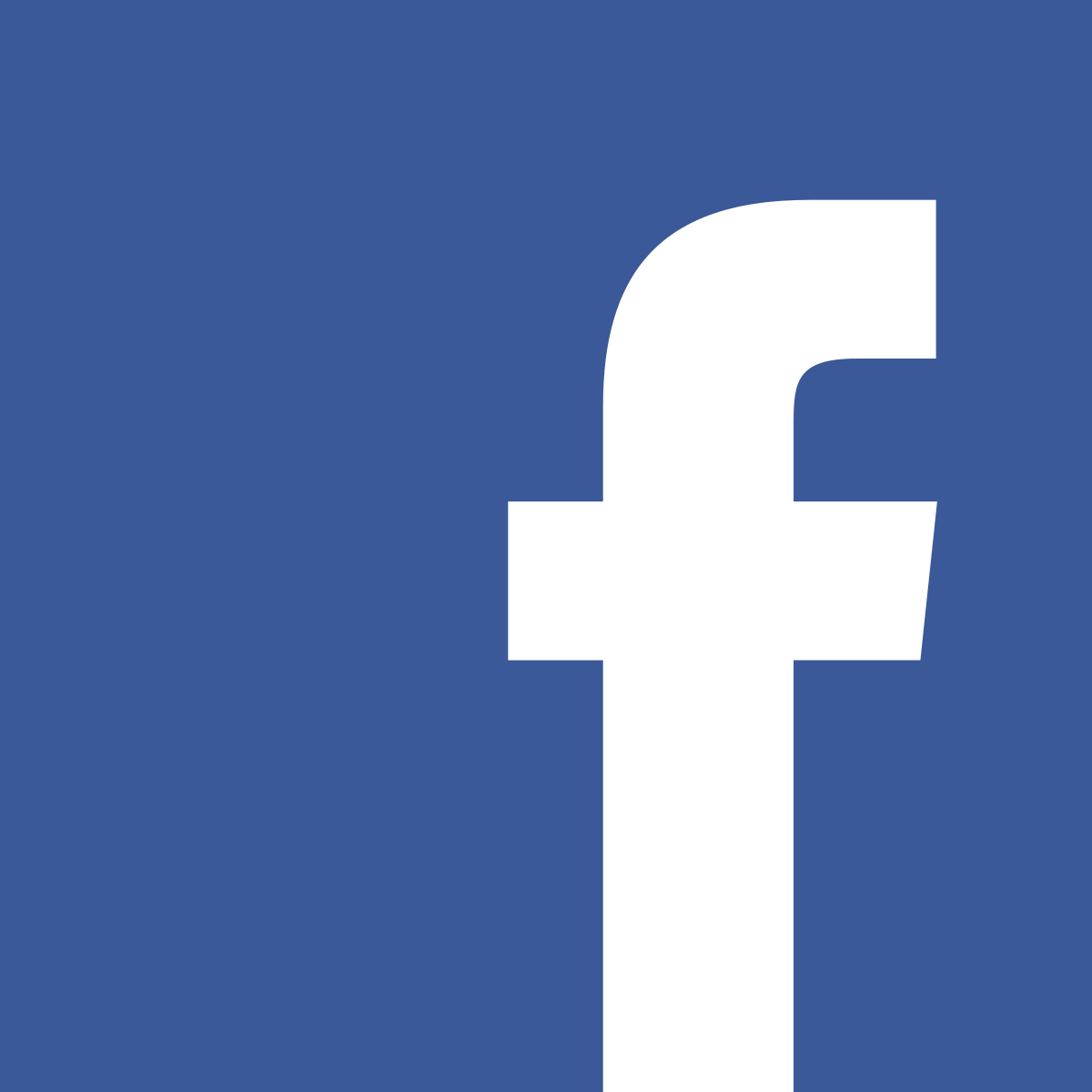 Address book
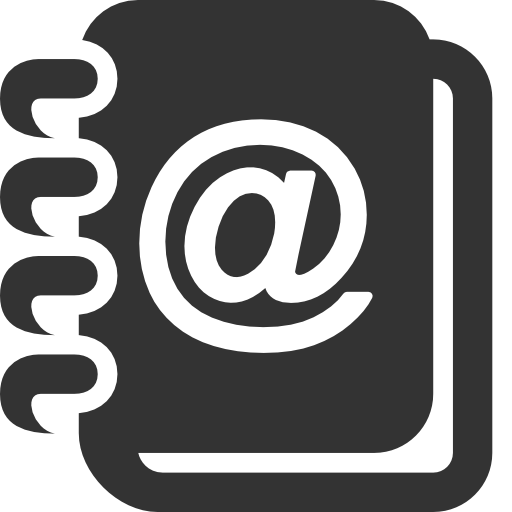 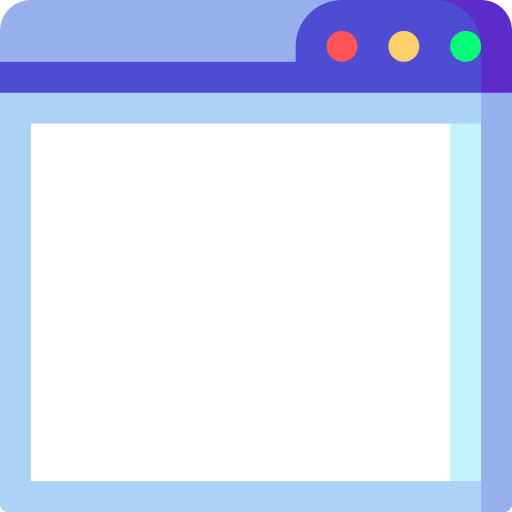 Address book
Less local
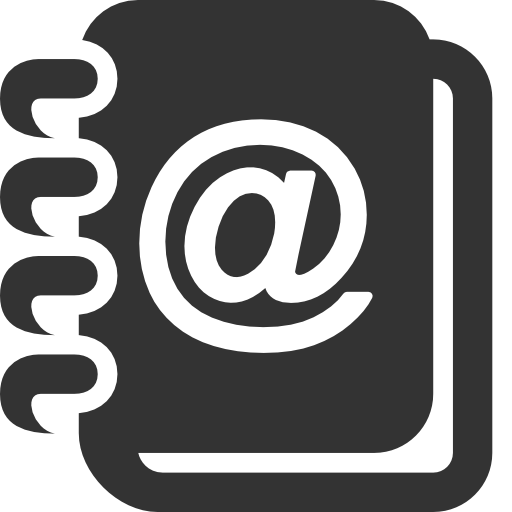 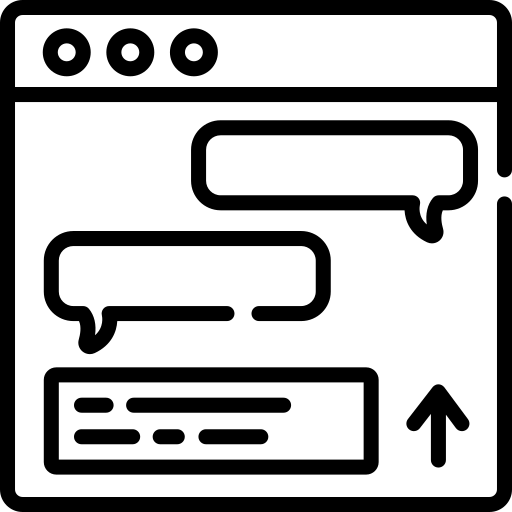 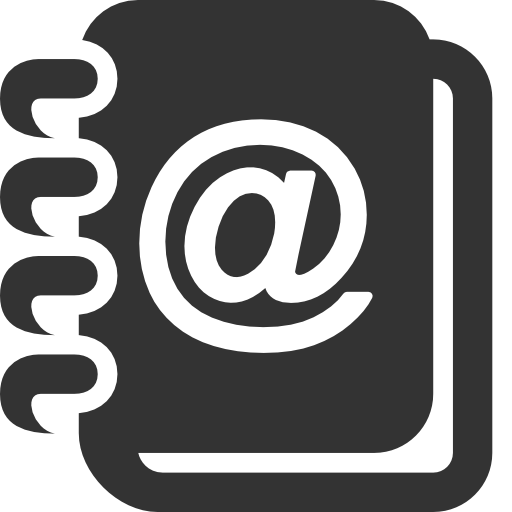 Address book
Local
Address book
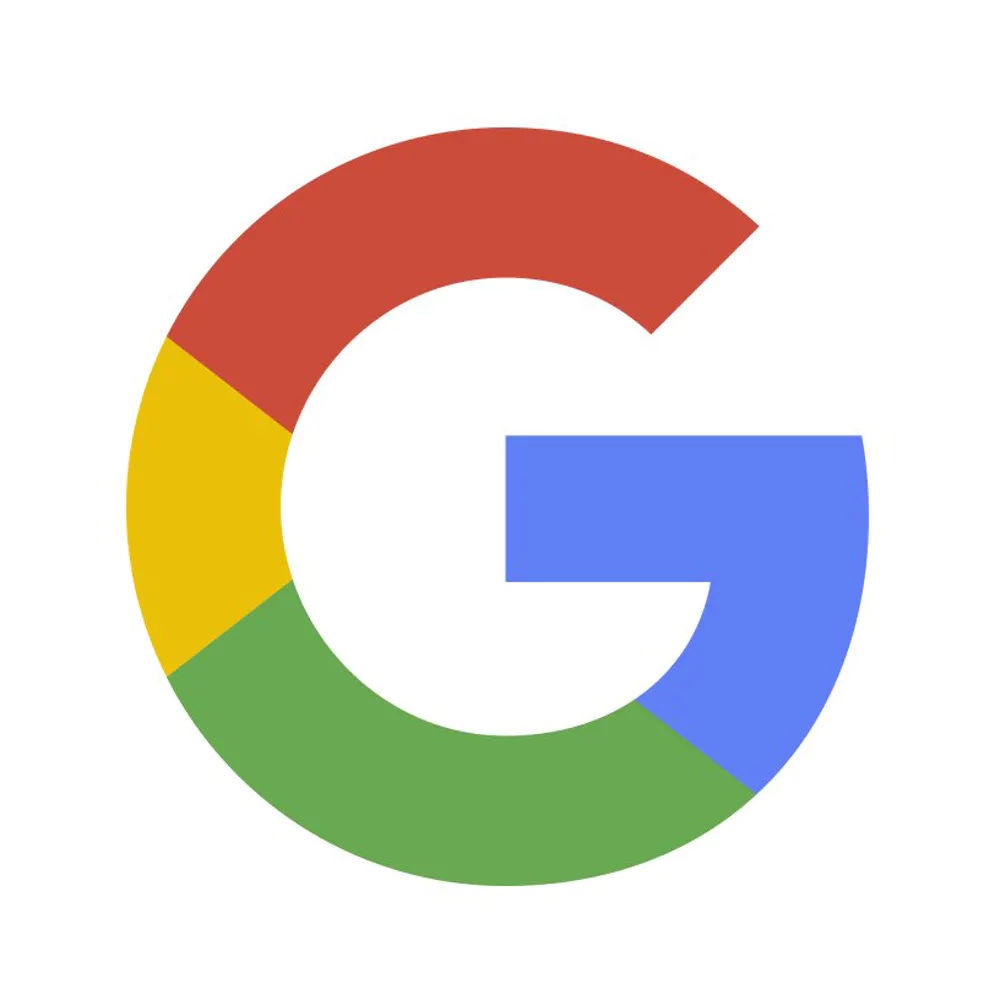 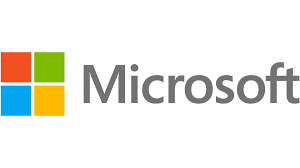 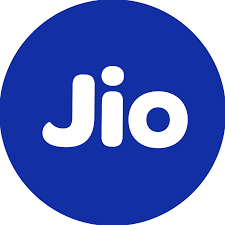 Your ISP
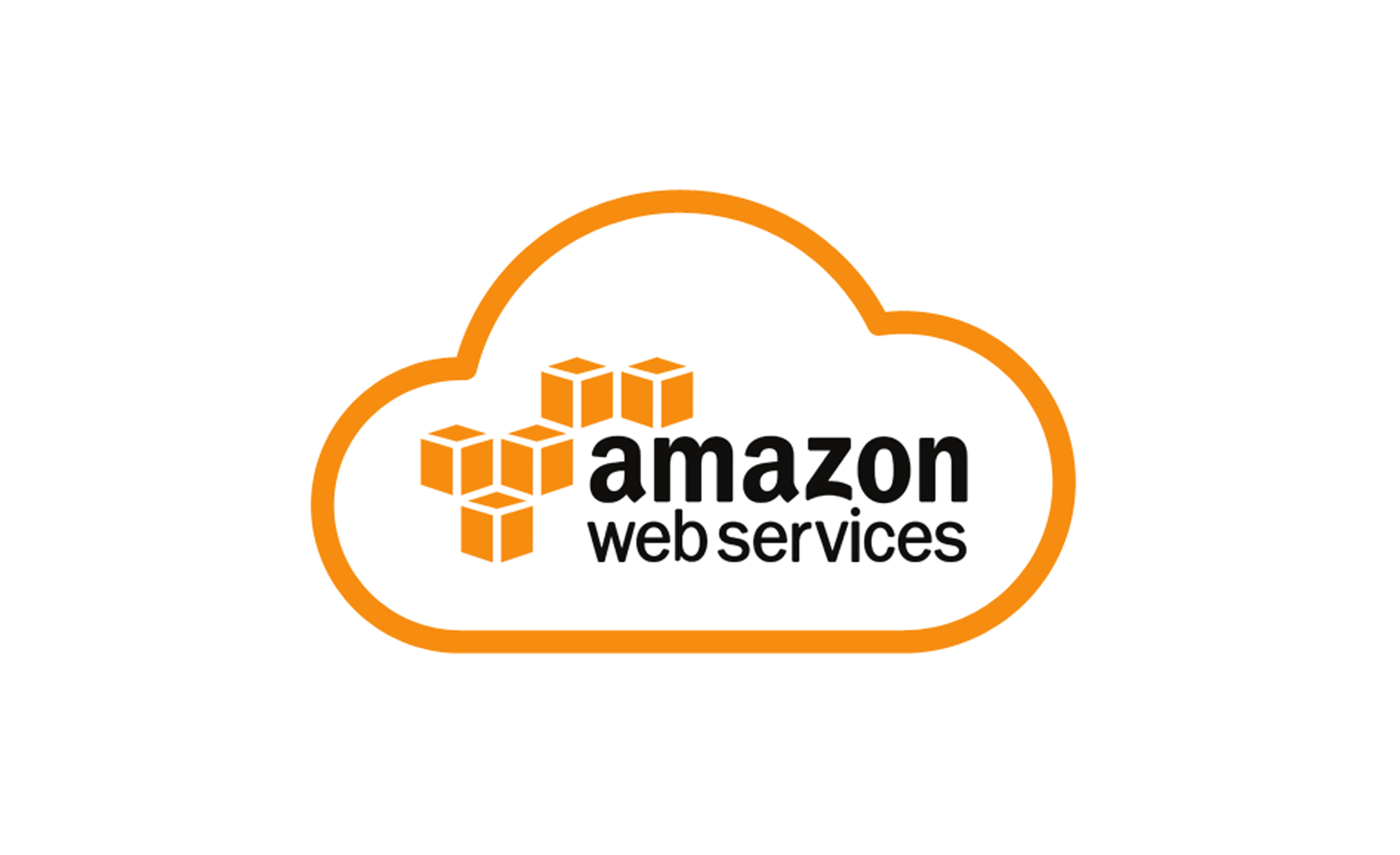 I can reach:
Facebook’s address book
Facebook’s web-server
Google’s address book
Google’s web server
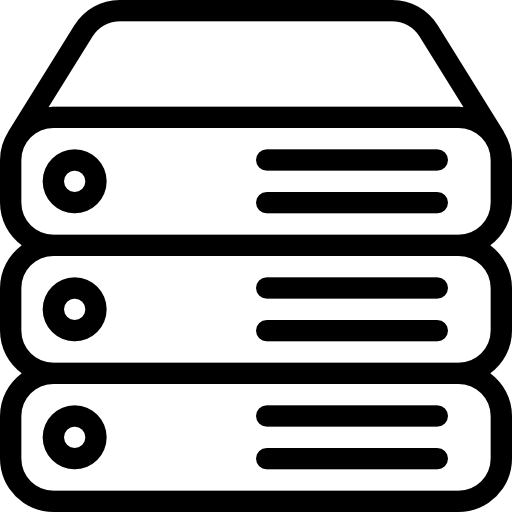 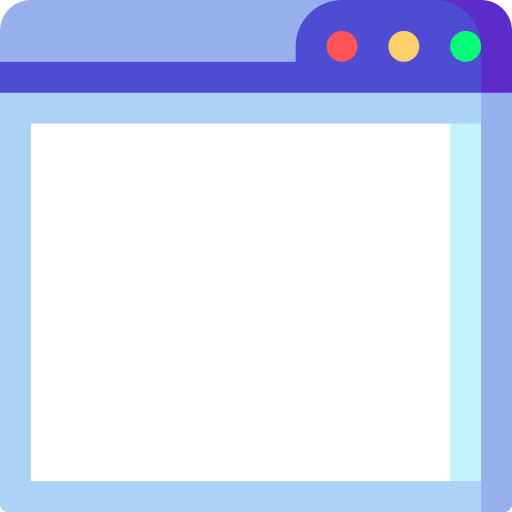 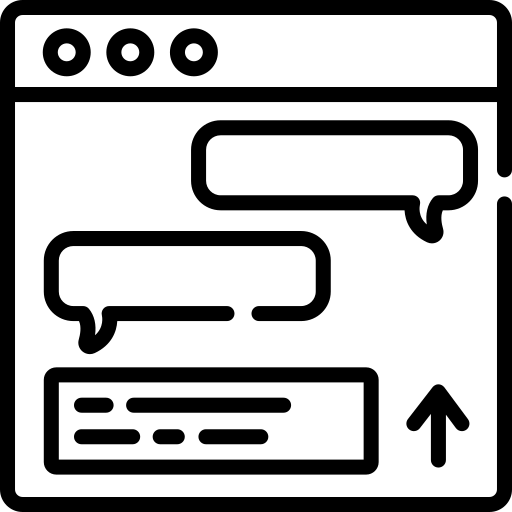 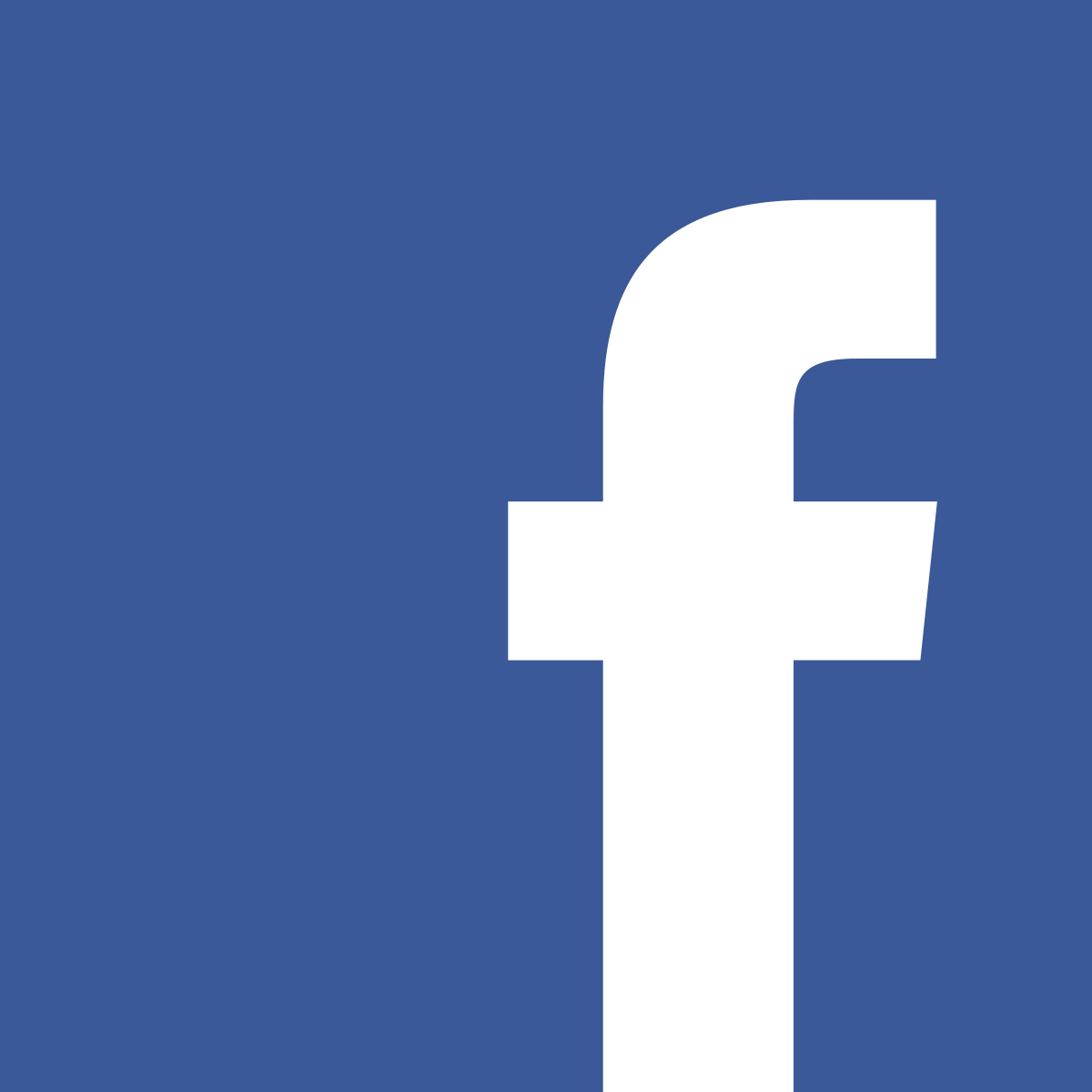 I can reach:
Google’s address book
Google’s web-server
...
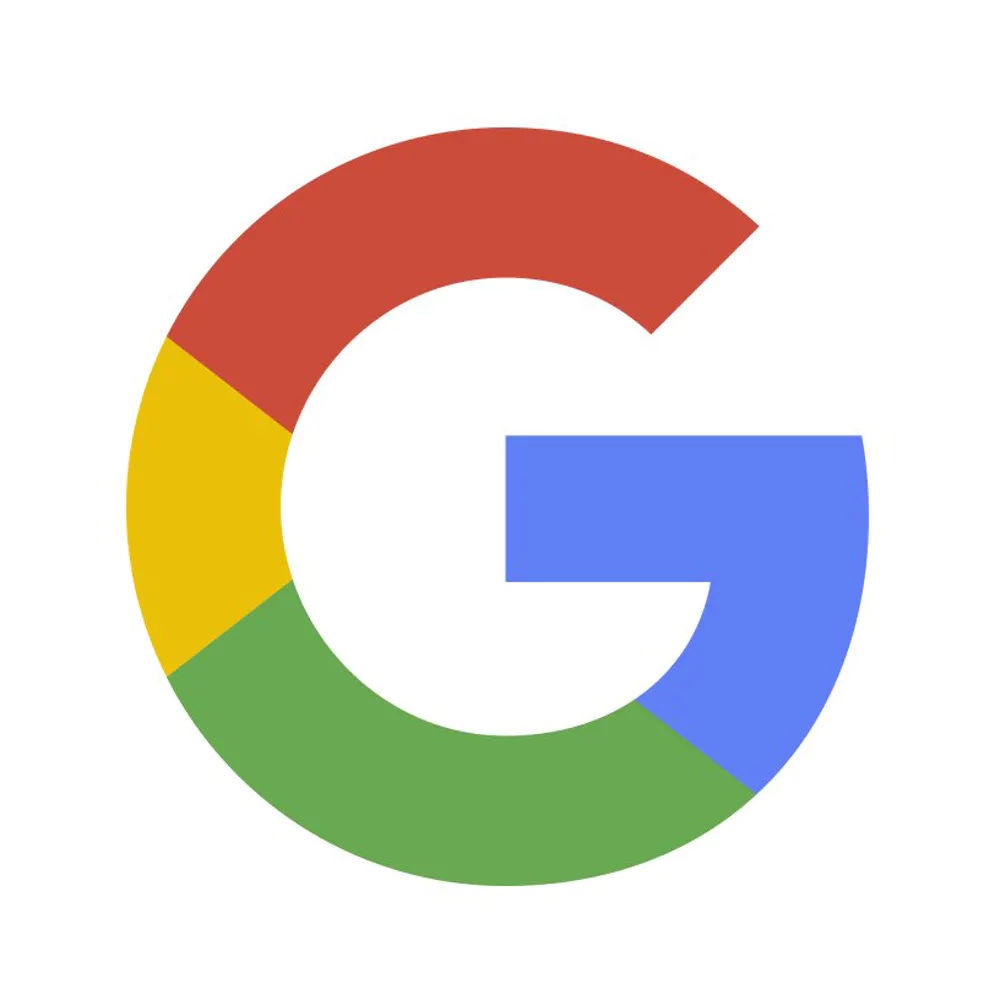 I can reach:
Facebook’s address book
Facebook’s web-server
...
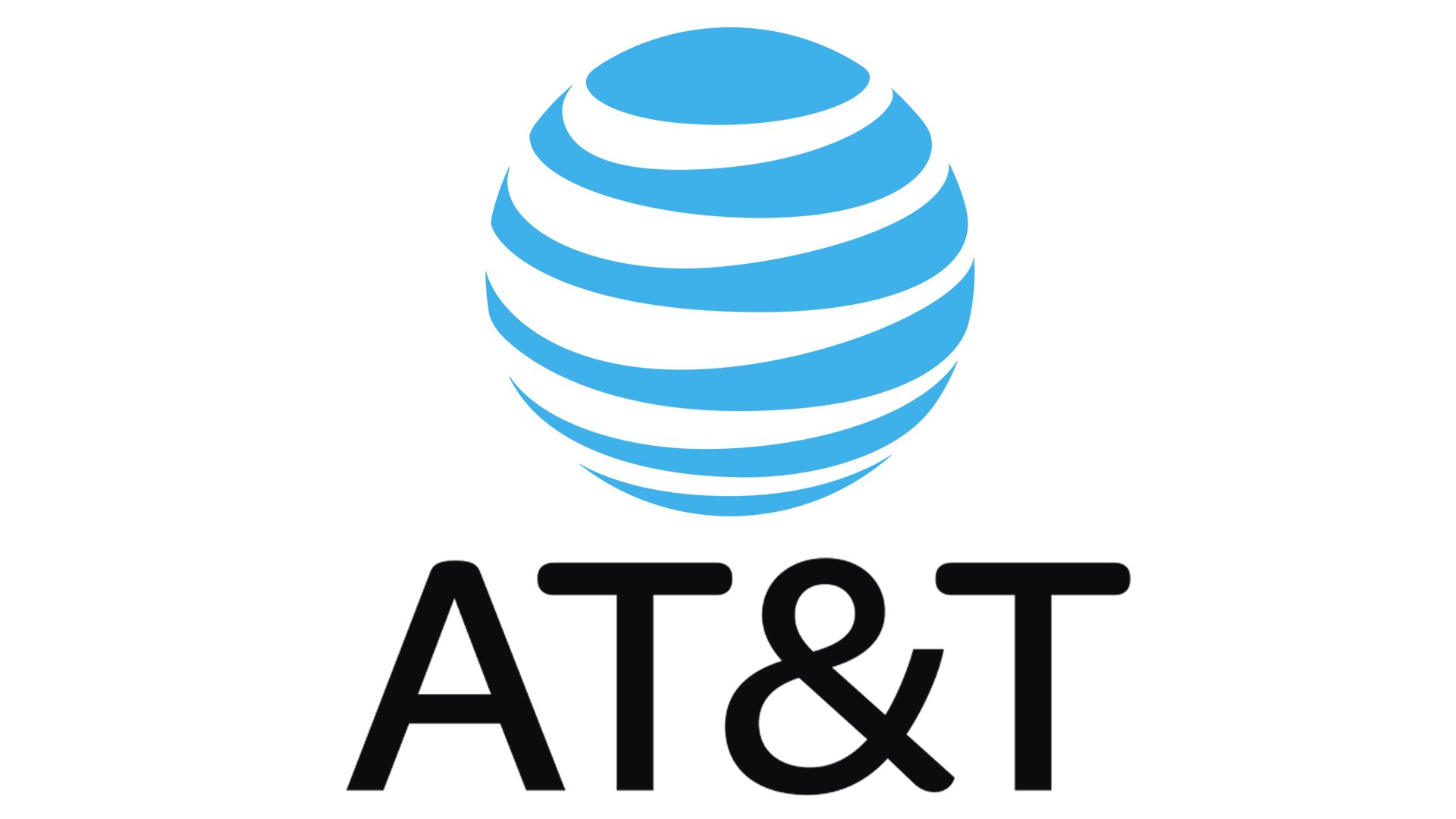 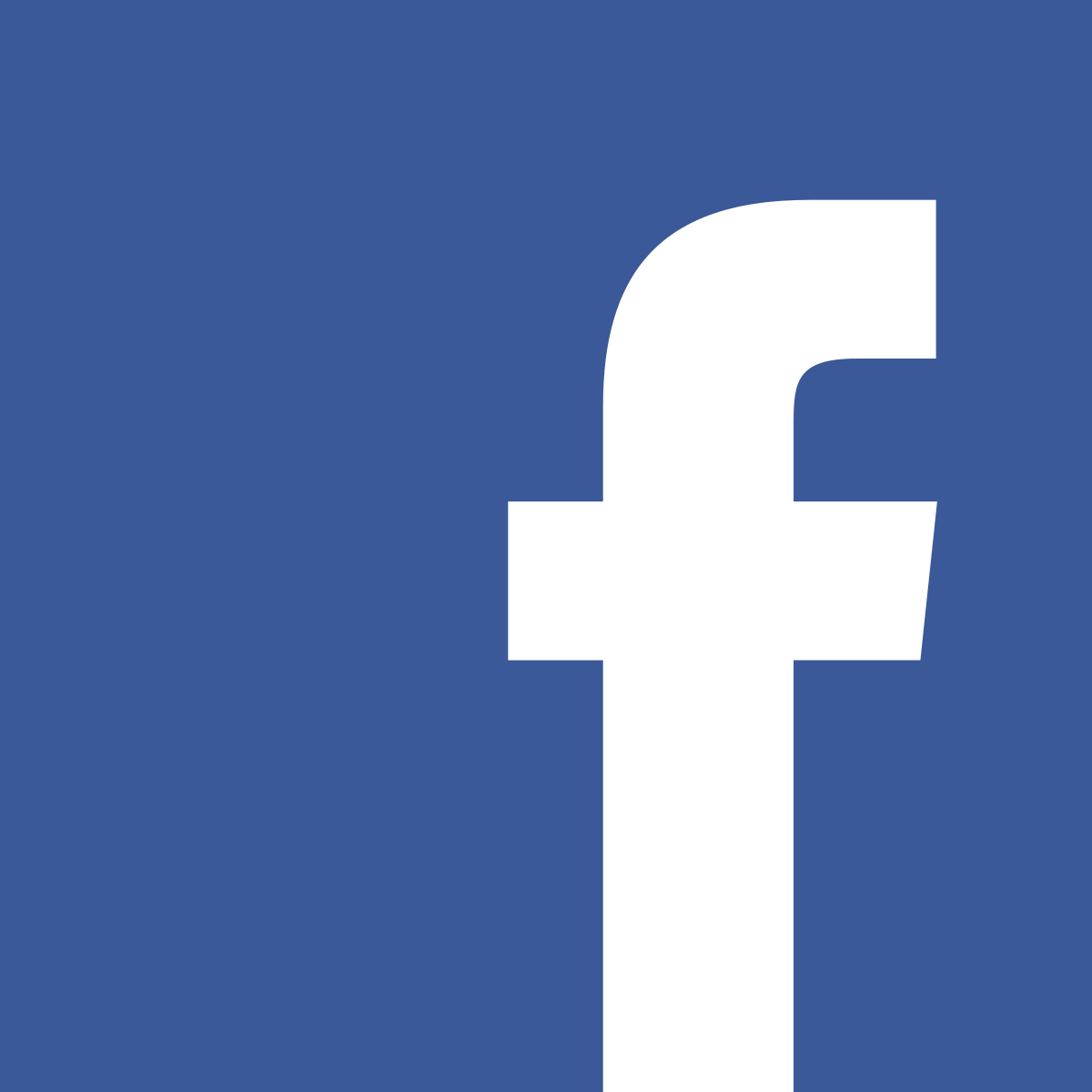 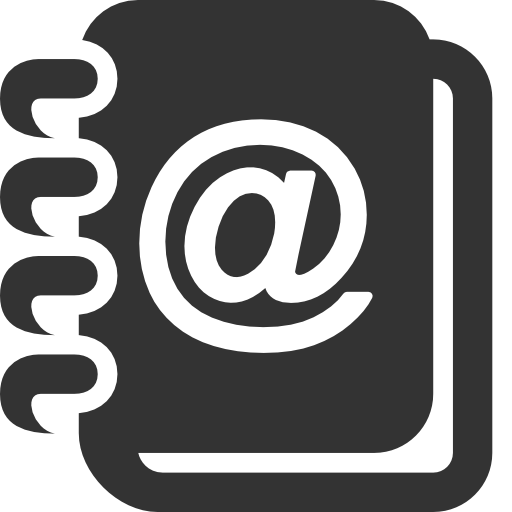 Address book
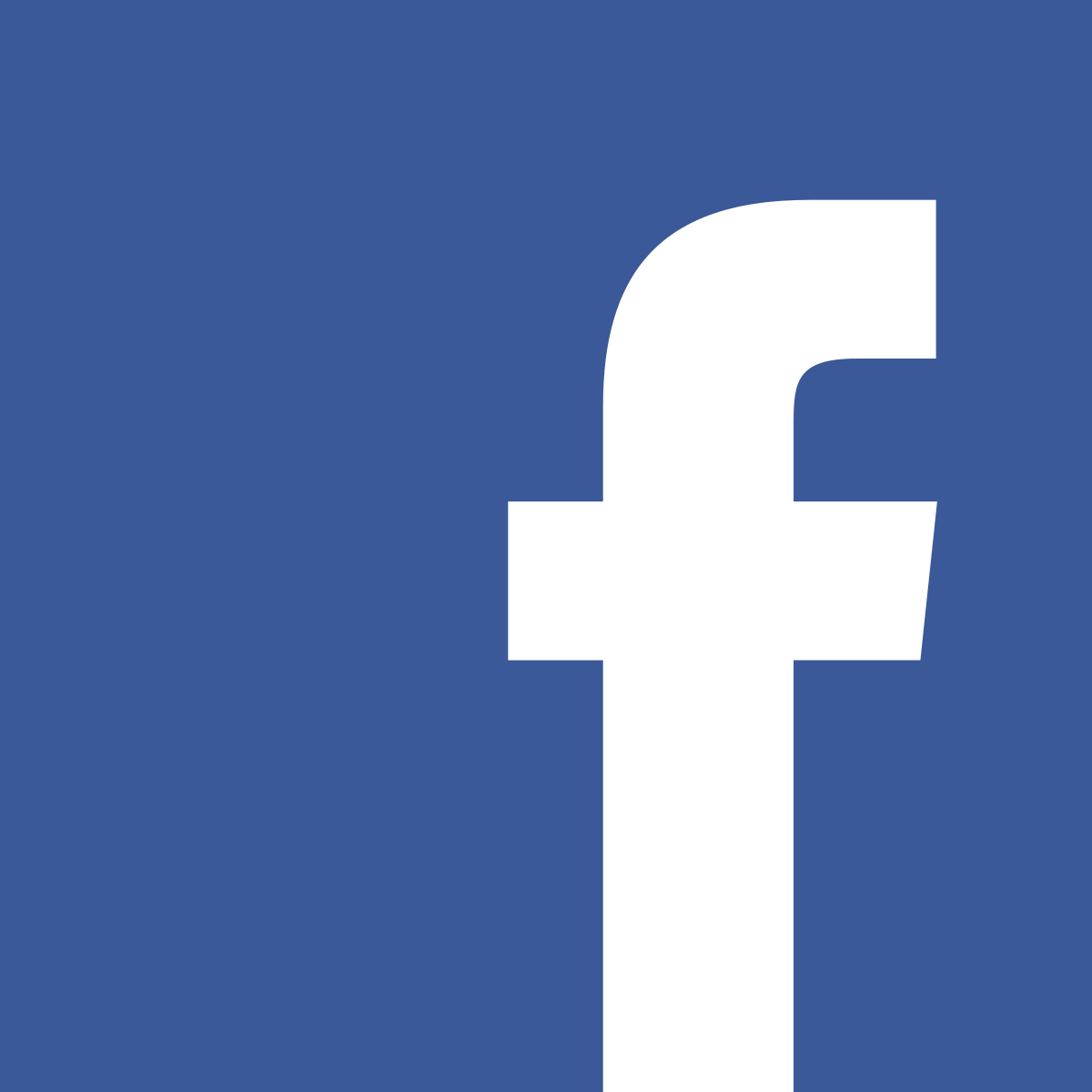 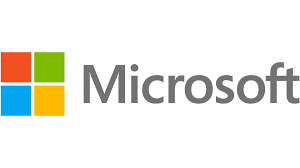 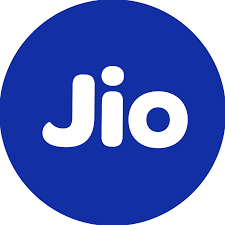 Your ISP
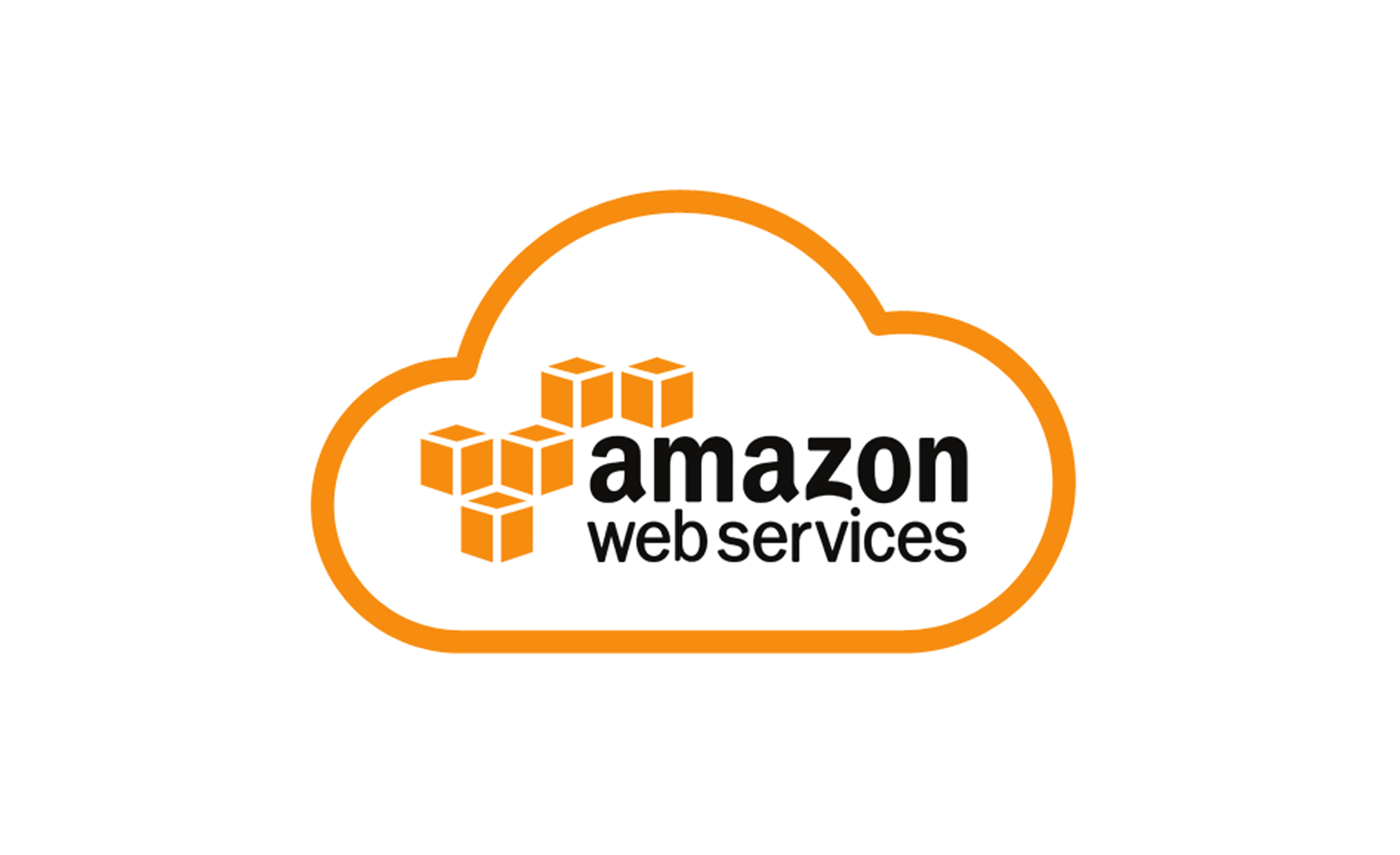 I can reach:
Facebook’s address book
Facebook’s web-server
Google’s address book
Google’s web server
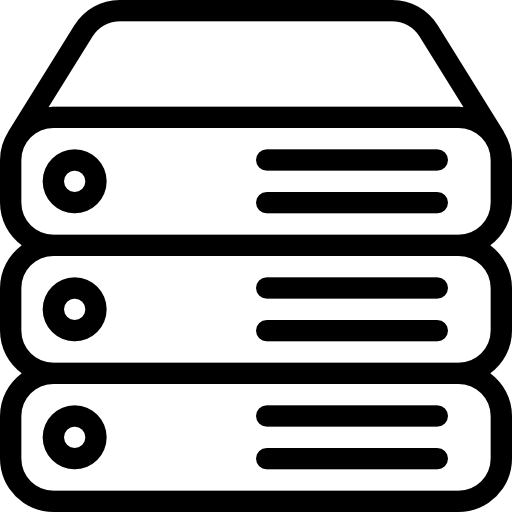 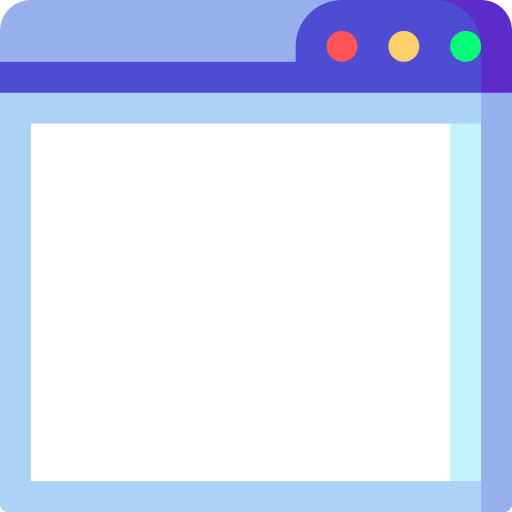 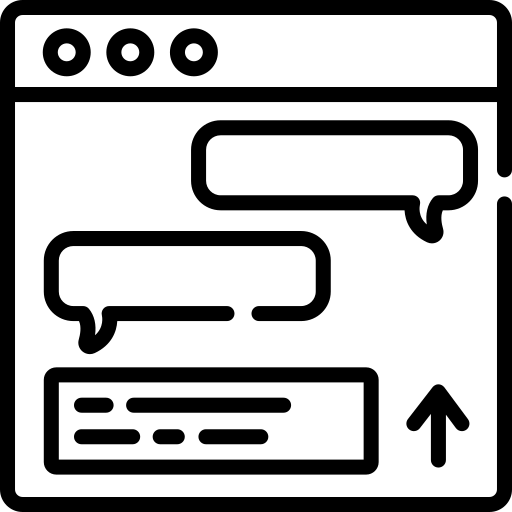 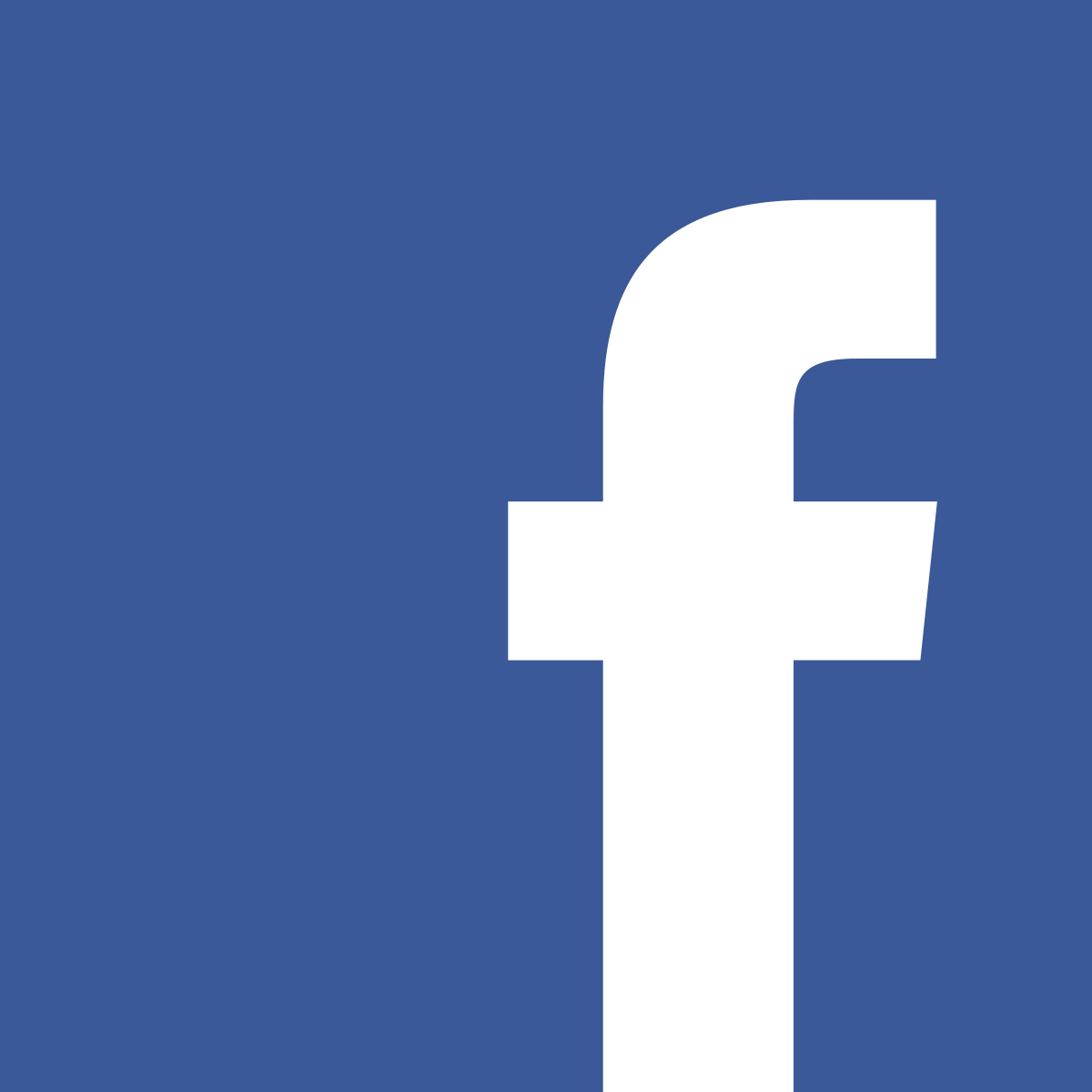 I can reach:
Google’s address book
Google’s web-server
...
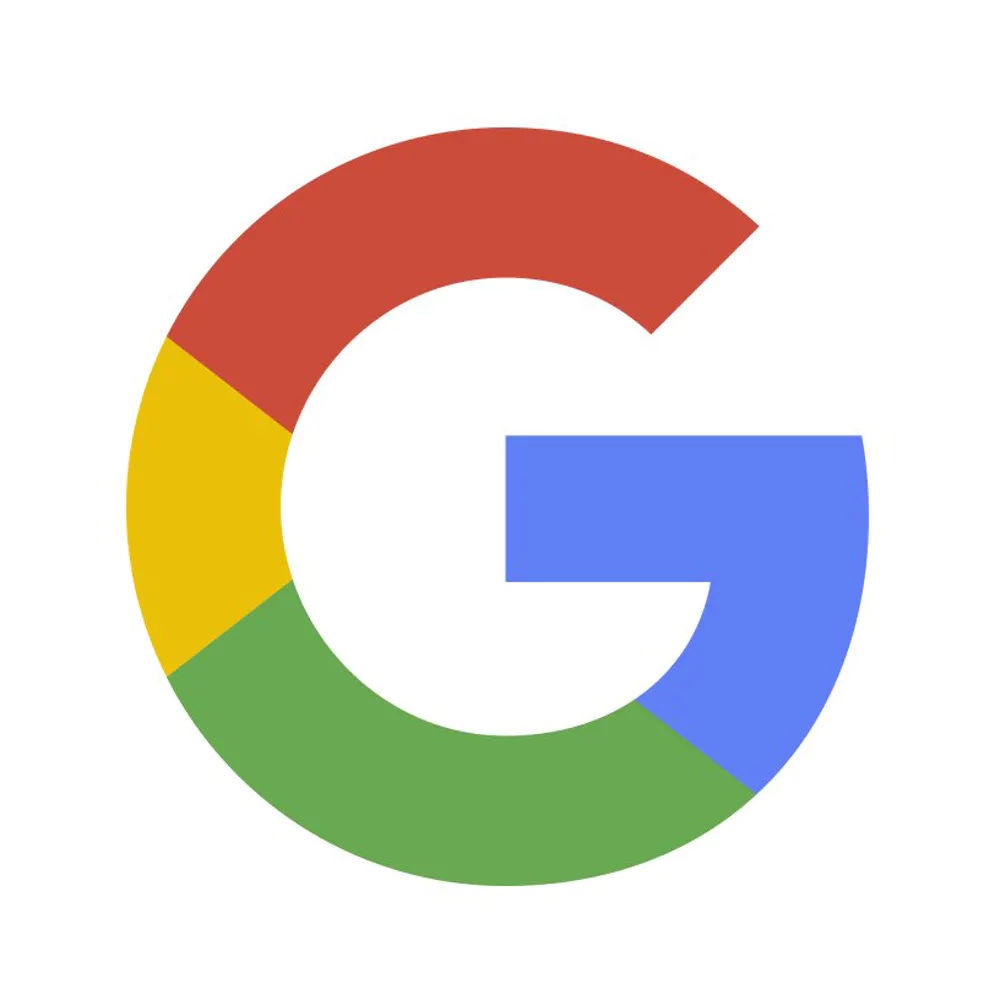 I can reach:
Facebook’s address book
Facebook’s web-server
...
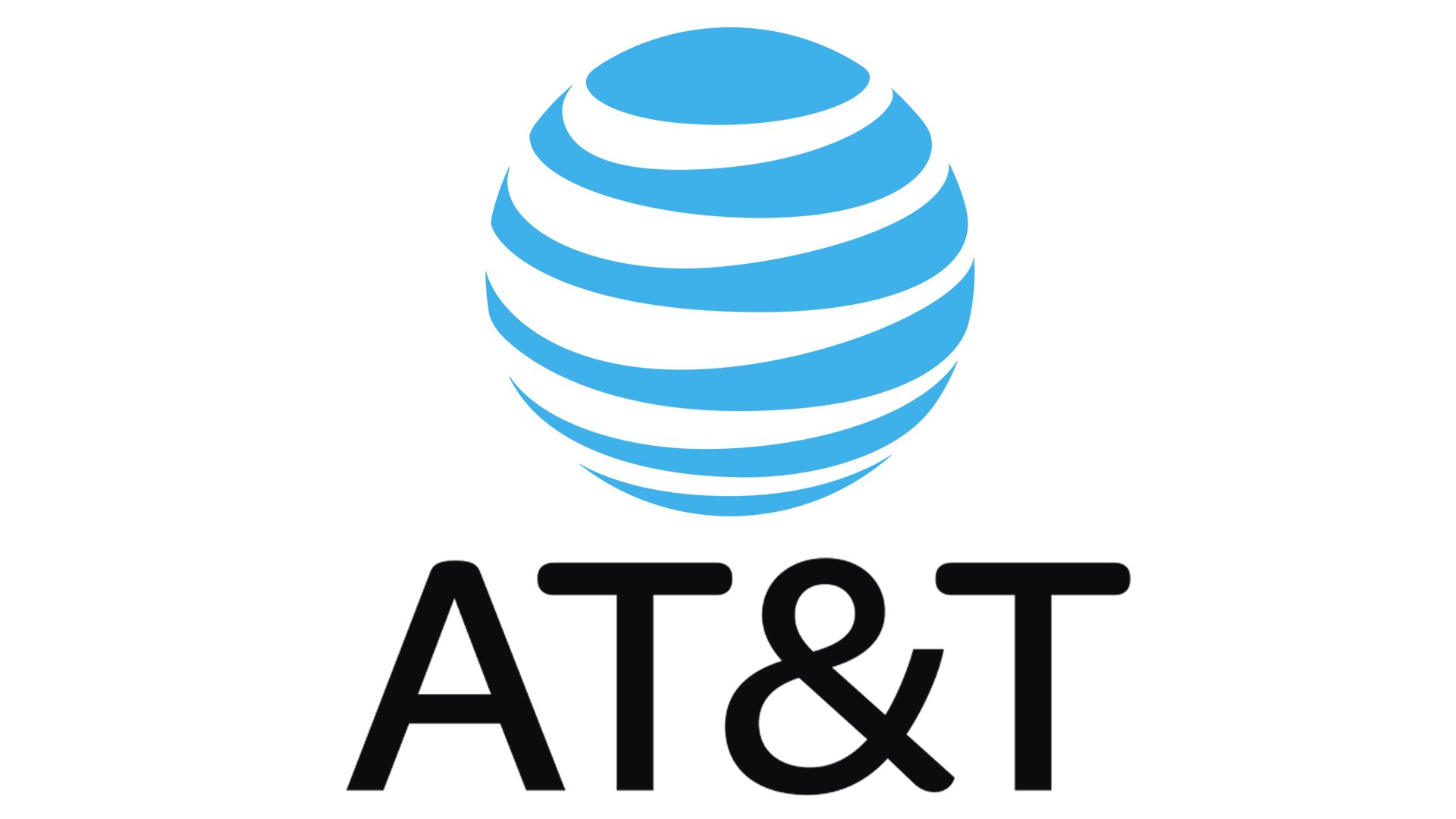 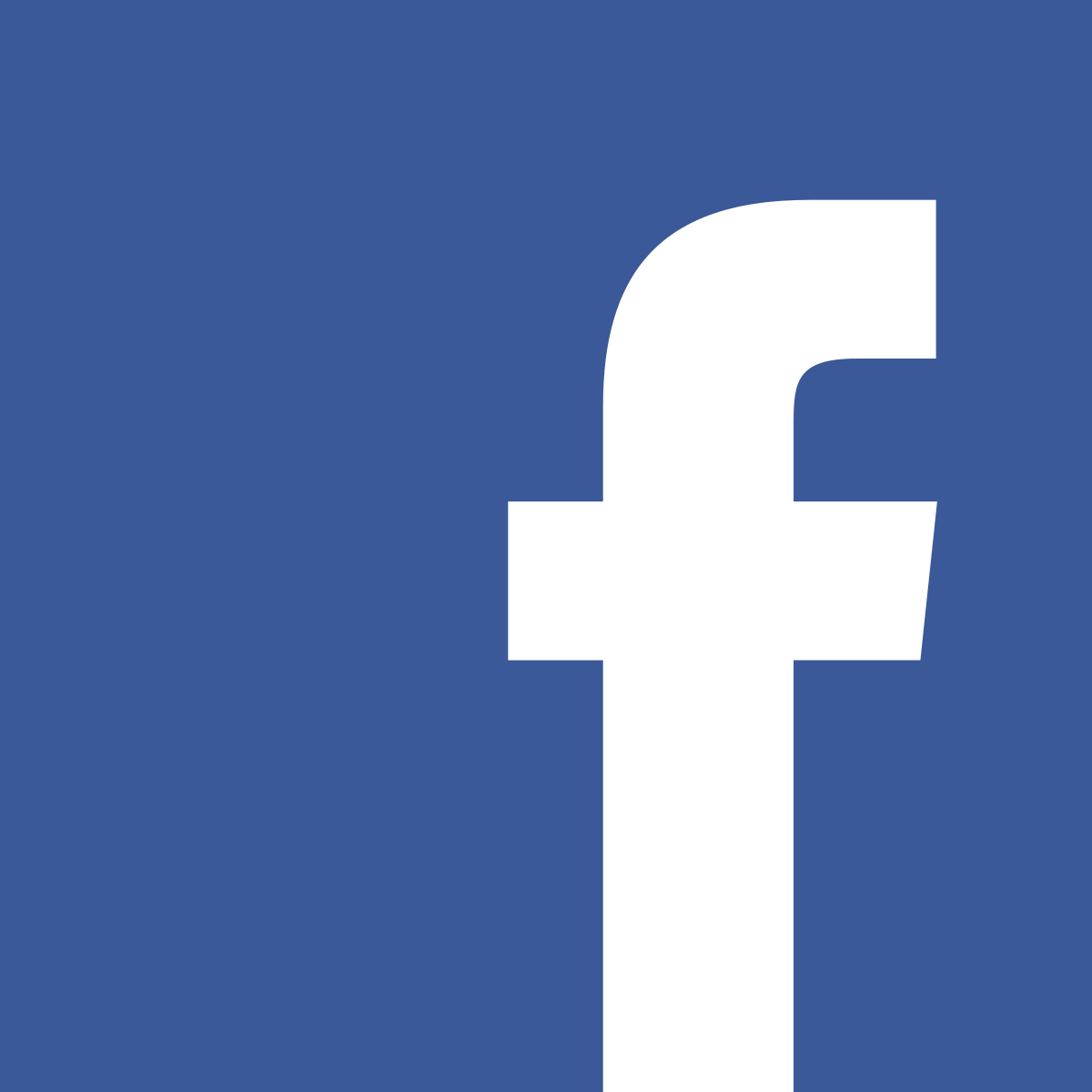 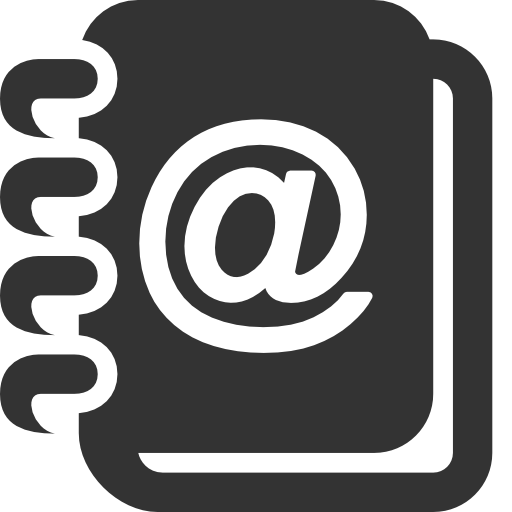 Address book
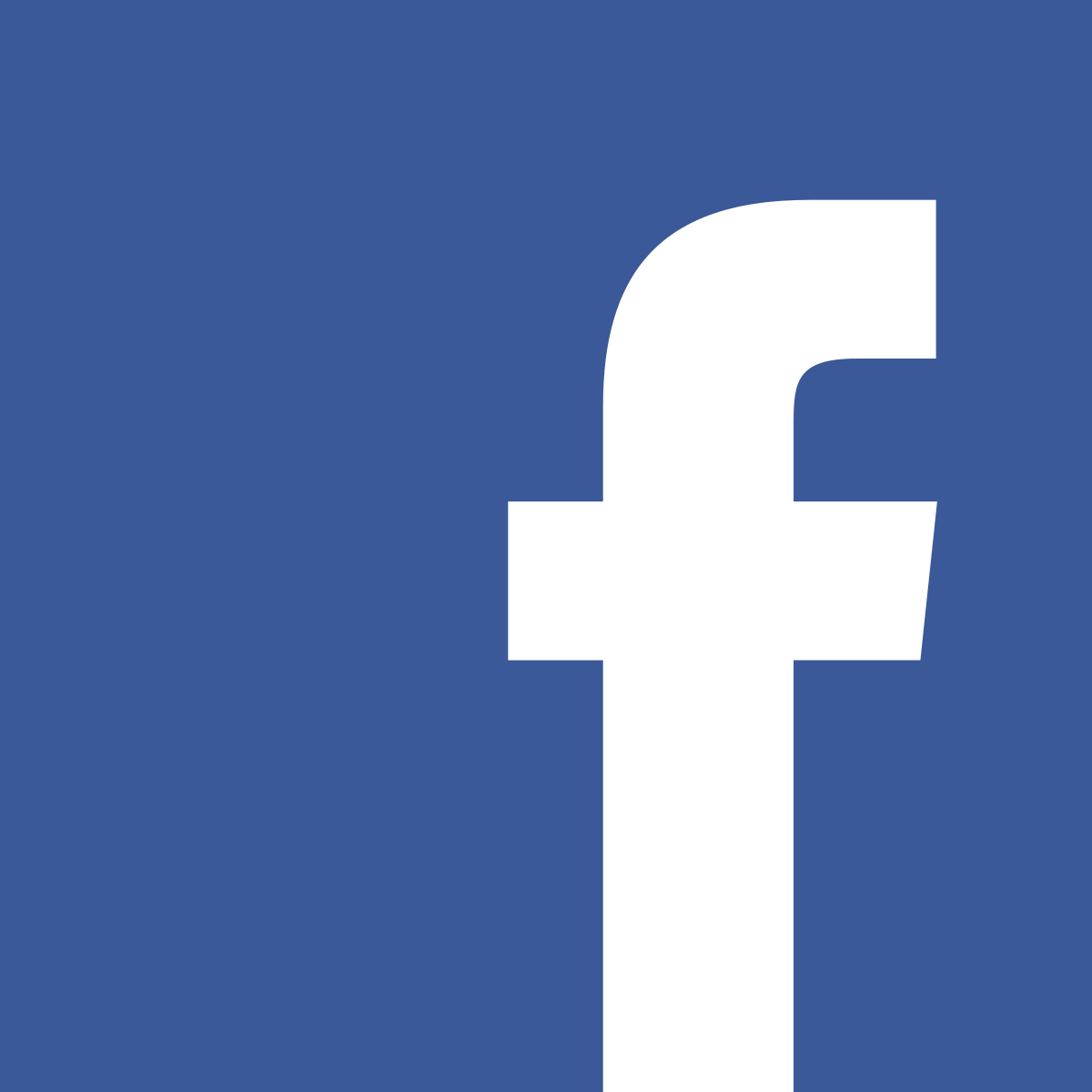 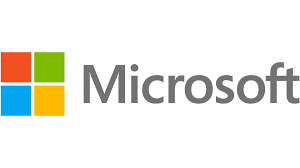 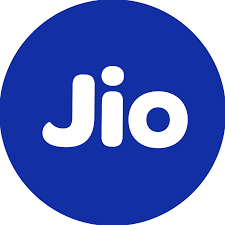 Your ISP
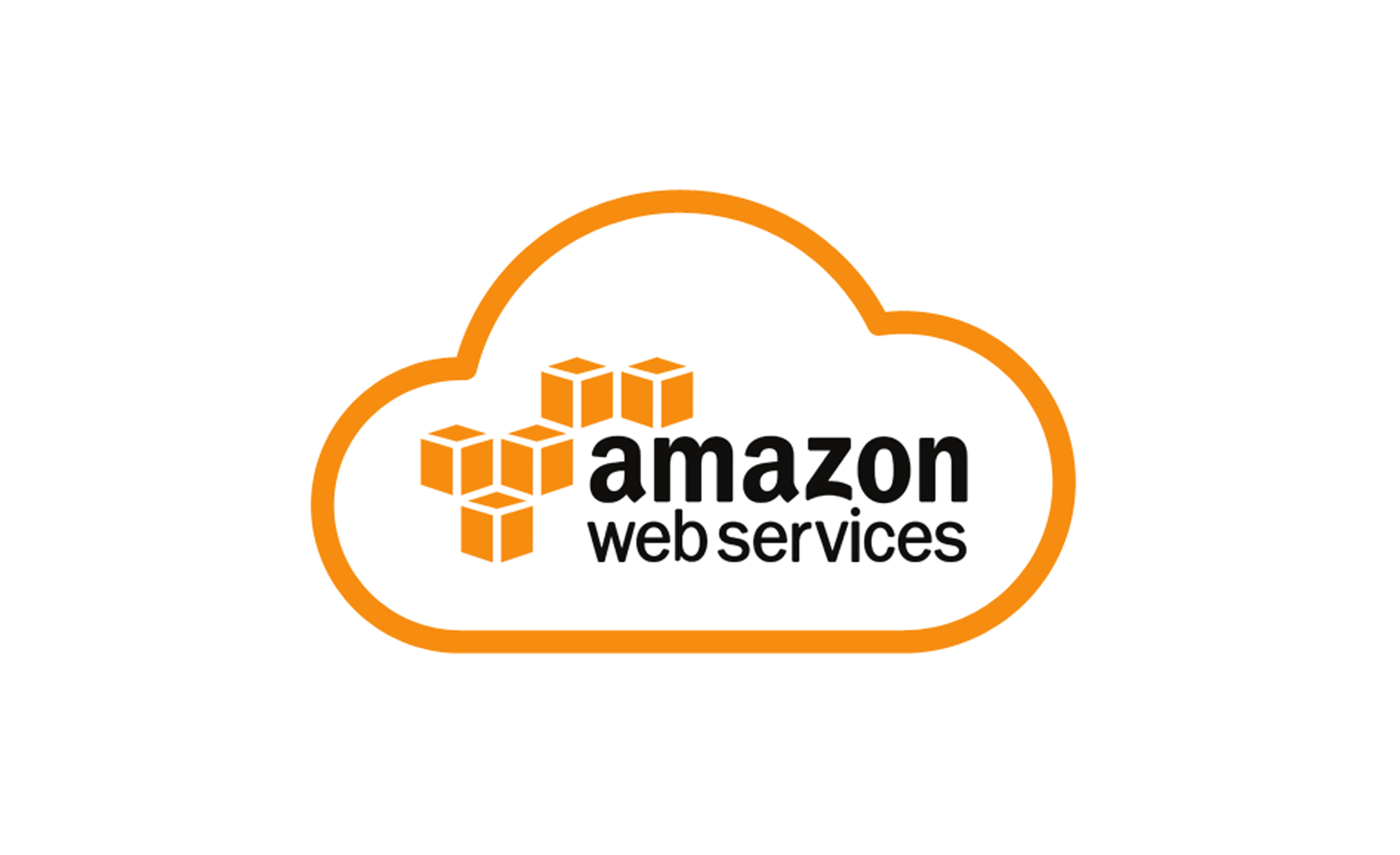 I can reach:
Facebook’s address book
Facebook’s web-server
Google’s address book
Google’s web server
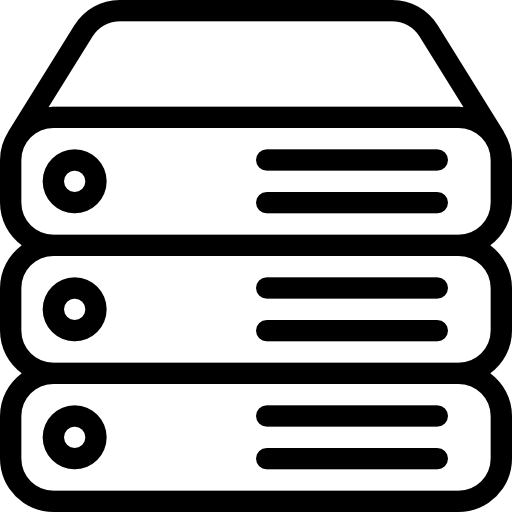 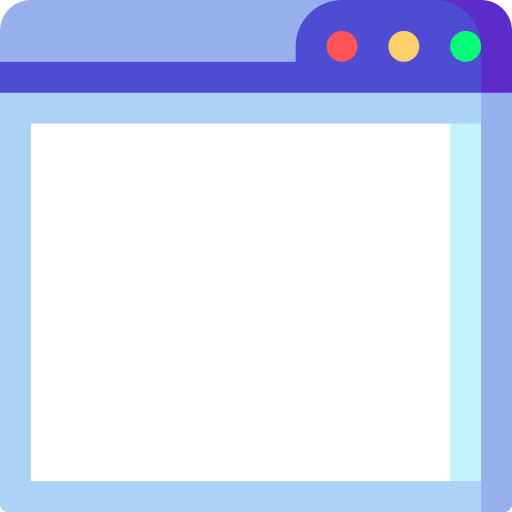 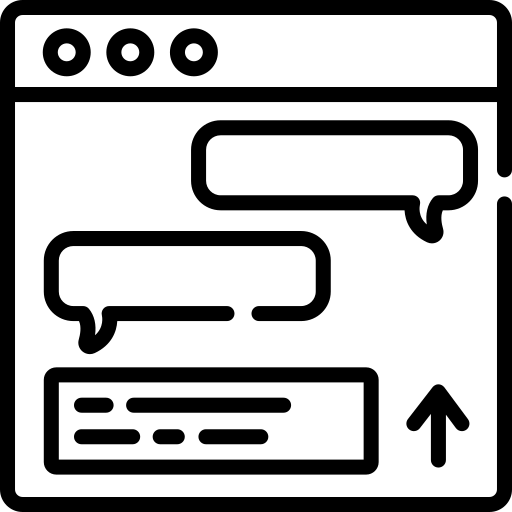 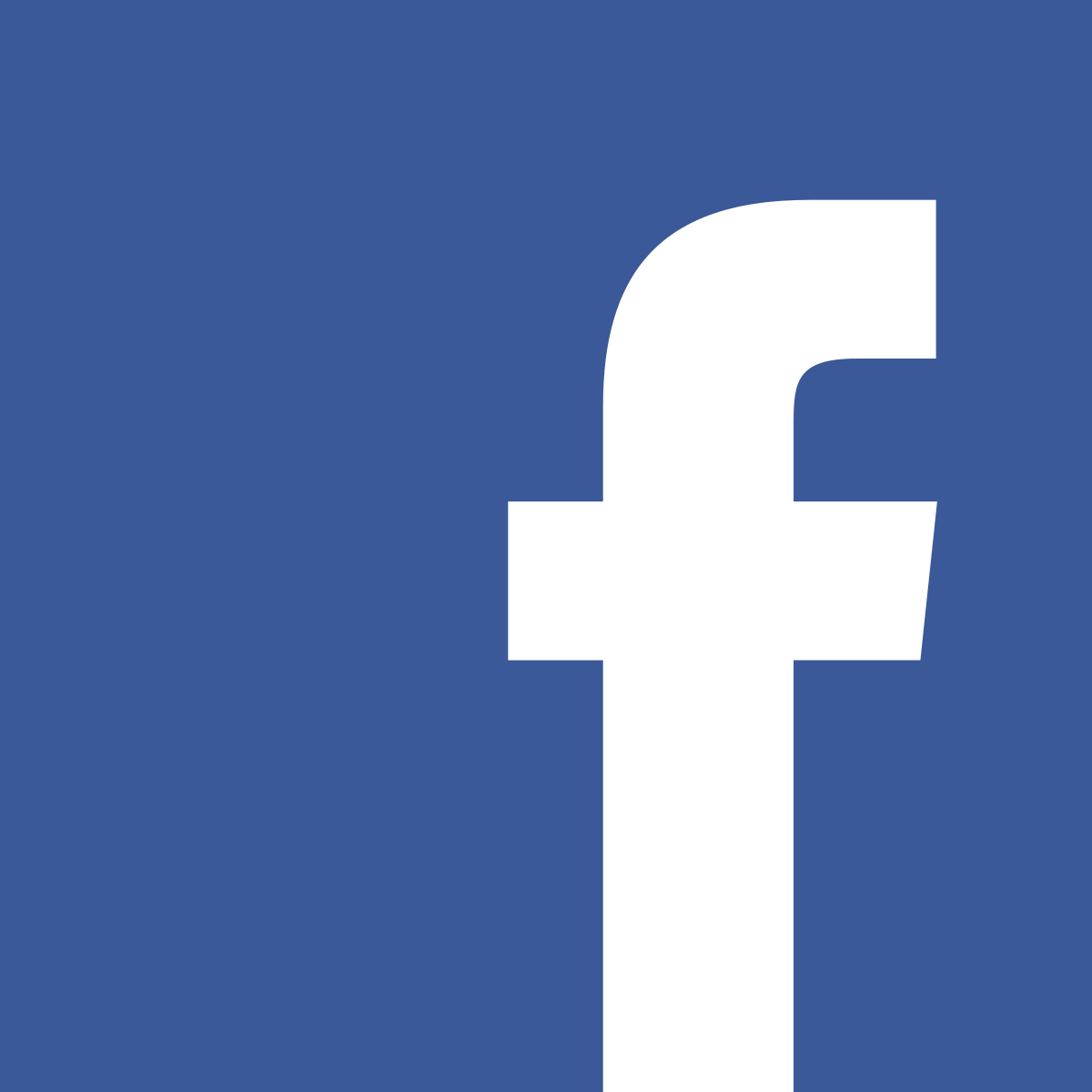 I can reach:
Google’s address book
Google’s web-server
...
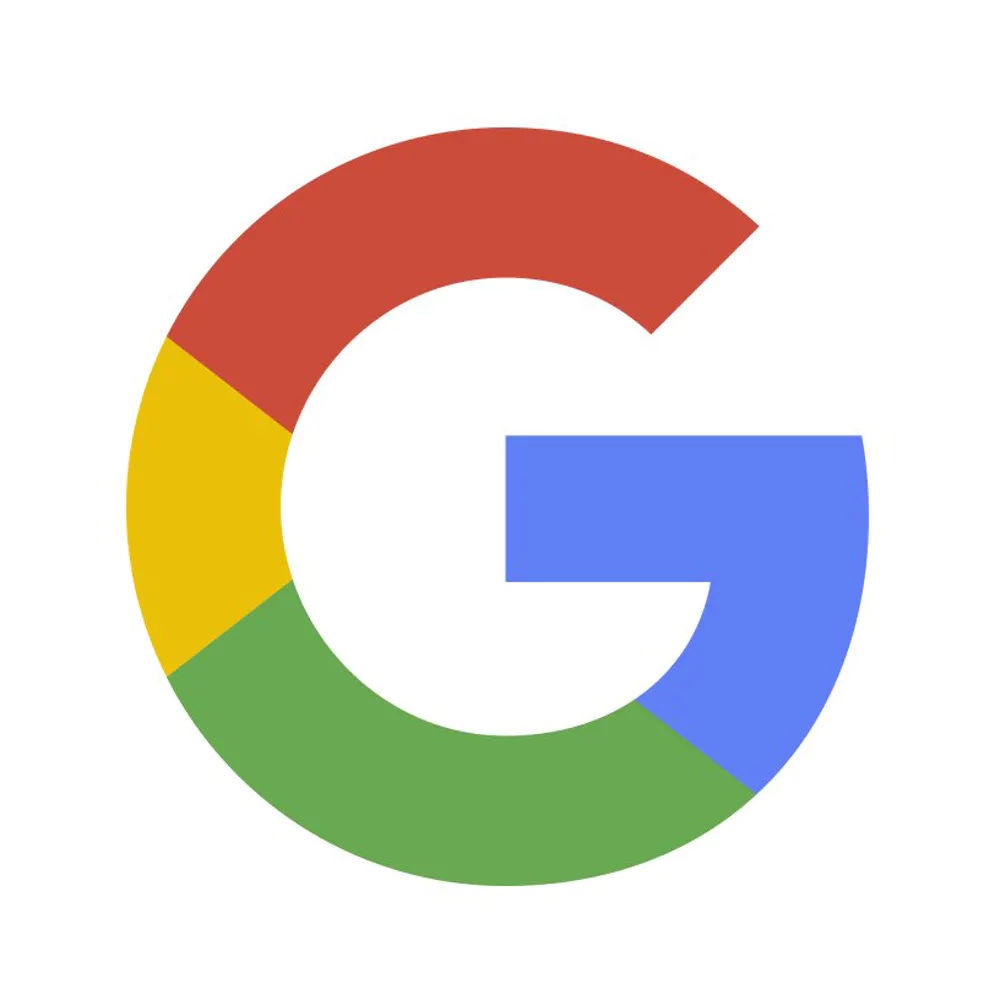 I can reach:
Facebook’s address book
Facebook’s web-server
...
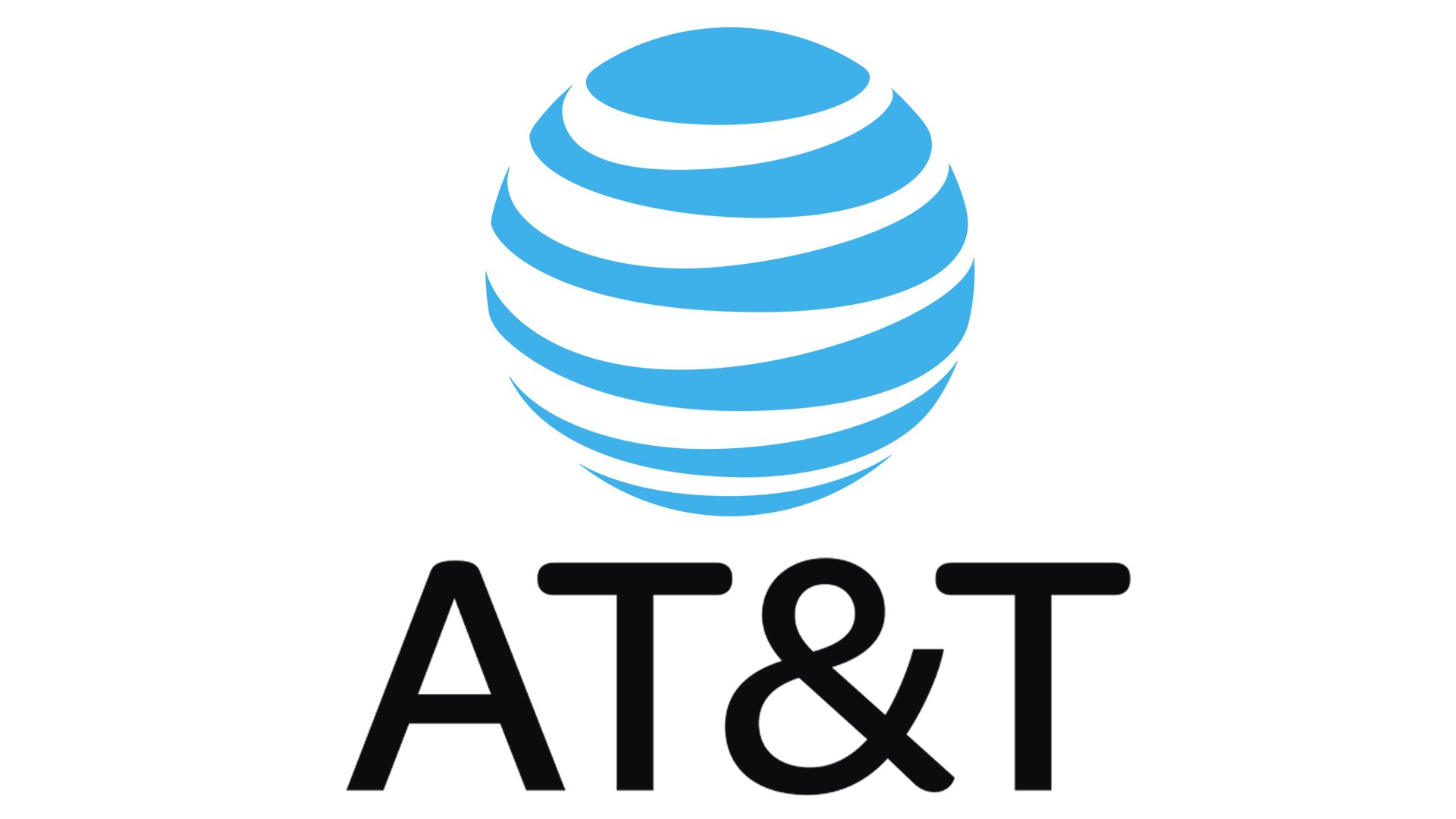 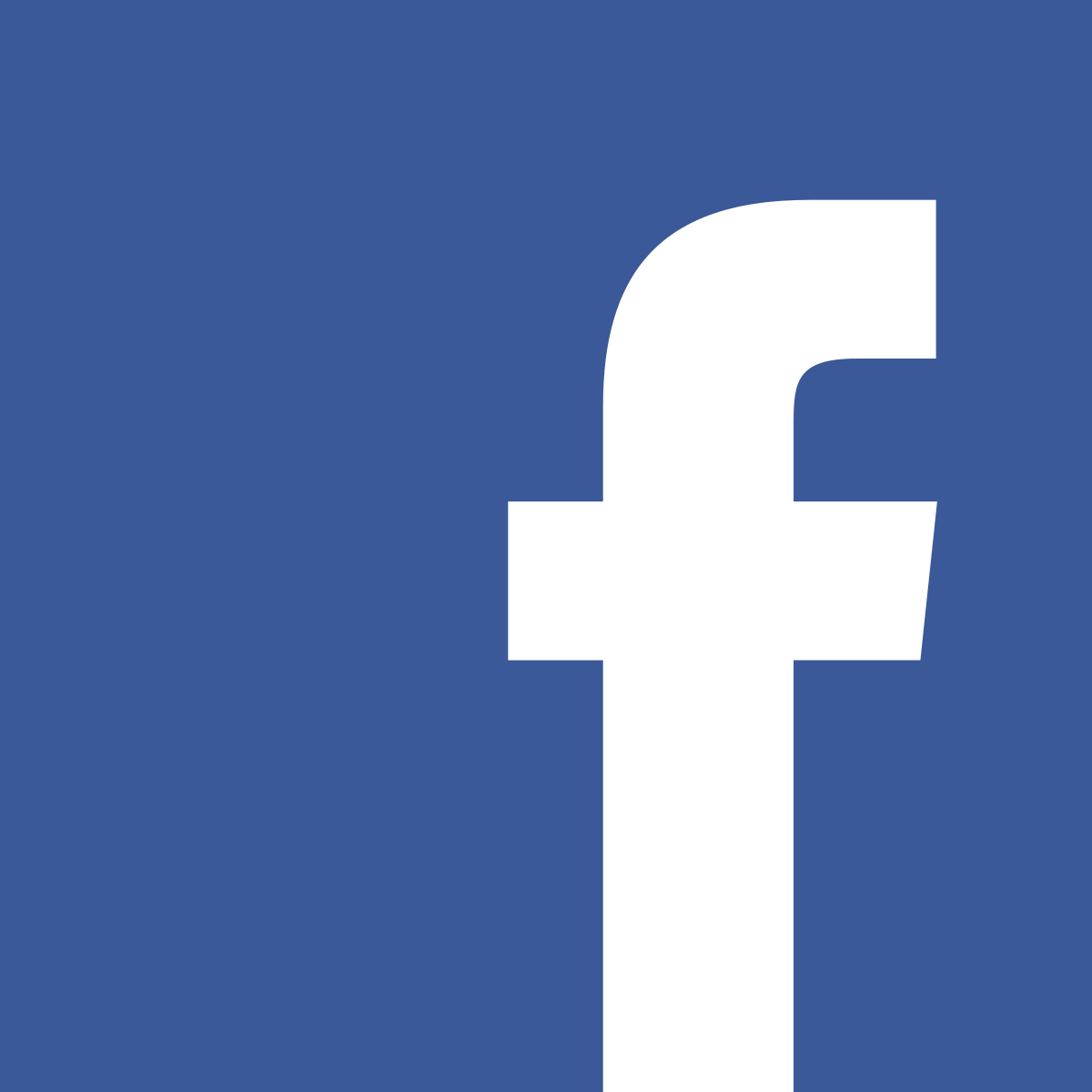 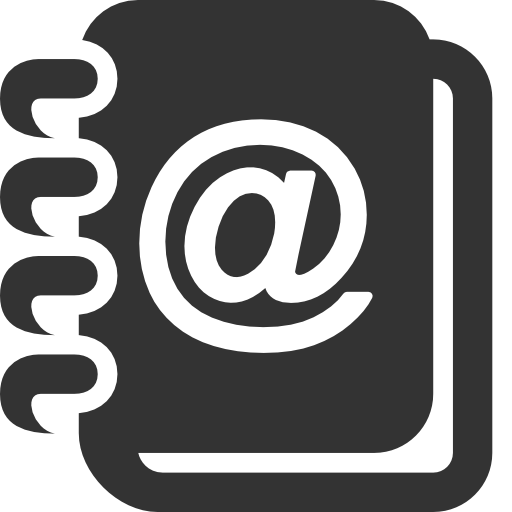 Address book
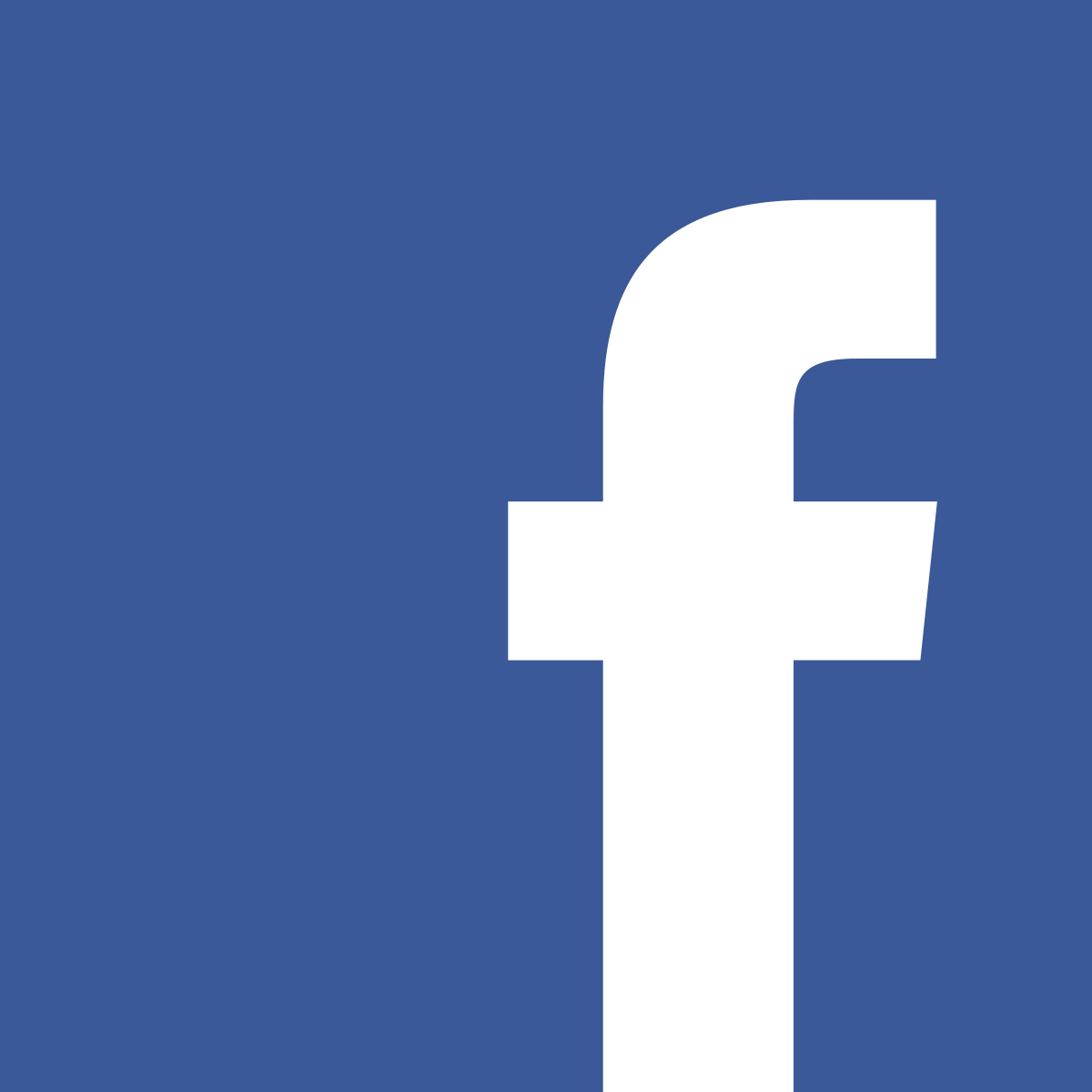